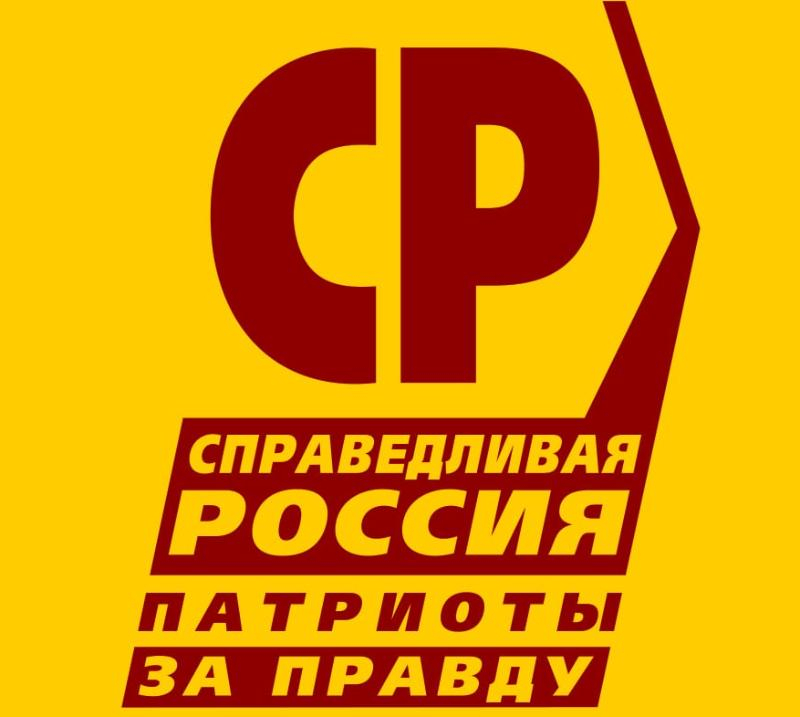 Депутат  Псковской городской Думы по единому округу В.В.Федоров(Сведения о депутатской деятельности в период январь 2024г.- декабрь 2024г.)
Время и адрес  приема граждан депутатом Псковской городской Думы В.В.ФедороваЯ.Фабрициуса д.6А(общественная приемная СР),каждый третий четверг месяца с 16-00ч. до 17-00ч.
За  2024г. депутат ПГД 7 созыва  В.В. Федоров участвовал: В 6-и Комитетах  по земельным ресурсам, градостроительству и муниципальной собственности;В 12-и Комитетах по бюджету, налогам и финансовой политике;В 3-х  совместных заседаниях Комитетов;В  12-и заседаниях Сессий Псковской городской Думы .Депутат В.В.Федоров и помощник депутата В.В. Александрова участвовали  в проводимых  Городской Думой обучениях :- «Территориальные общественные  самоуправления»- «Социальные меры поддержки «Обсуждение вопросов порядка работы УГХ»- «План освещения депутатской деятельности в СМИ и соц.сетях»- «Инициативное проектирование»
В приемную СР  к депутату Федорову В.В. за 2024 год обратилось 28  граждан, так же  вопросы  к депутату и проблемы озвучиваются жителями города в соц.сетях и по средствам связи.
Жителей города волновали :
асфальтирование дворовых территорий,
 ликвидации аварийных деревьев,
 вопросы оплаты ЖКХ,  
межевание земельных участков, 
 несанкционированные свалки, 
 проблемы  социальных выплат, 
обустройство остановок. 
вопросы уличного освещения,
.       проблемы здравоохранения и медицинского обслуживания.
Вопросы по оказанию содействия в социальной помощи, культурных мероприятиях. 

По всем  вопросам оказаны консультации и разъяснения, реальная помощь, некоторые вопросы на контроле депутата.
12 января 2024 года при поддержке депутата городской думы от СР Федорова В.В. состоялась дружеская Рождественская встреча  четырех детских коллективов: из Социального приюта для детей и подростков г.Пскова, коллектива театральной студии «Коромысло» Культурно-исторического центра села Карамышево псковского района , детские коллективы  воскресных школ Любятовского  храма Николая Чудотворца и храма Ильи Пророка
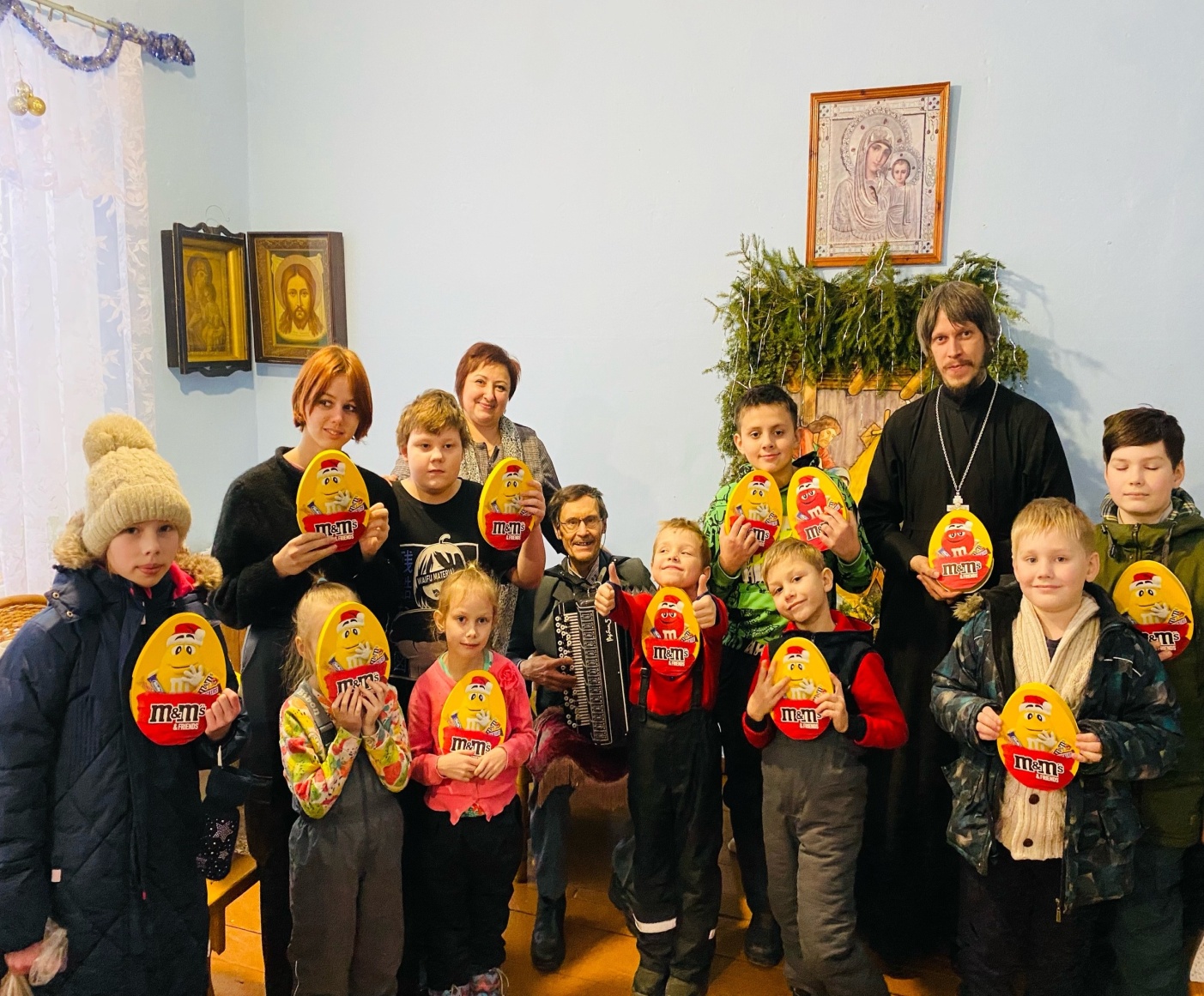 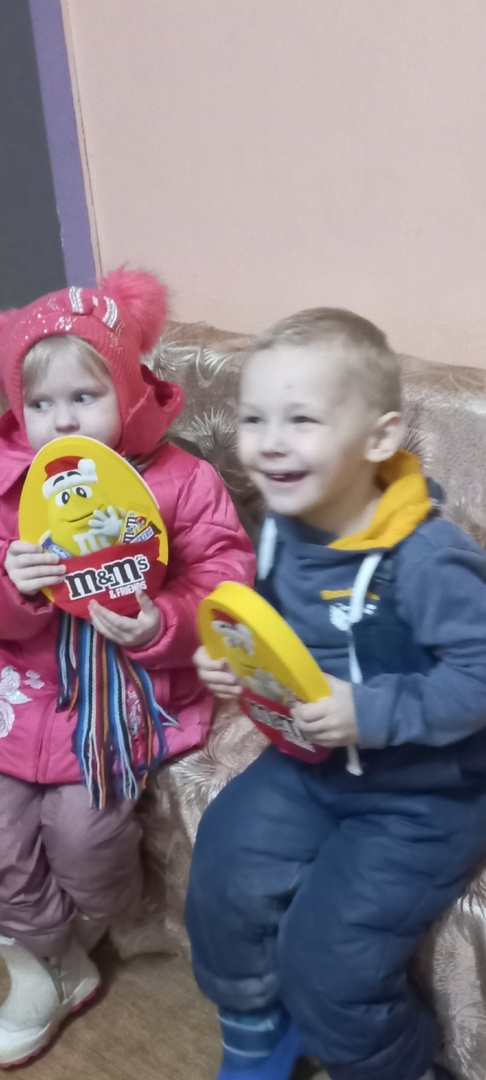 2024 год объявлен президентом РФ годом Семьи
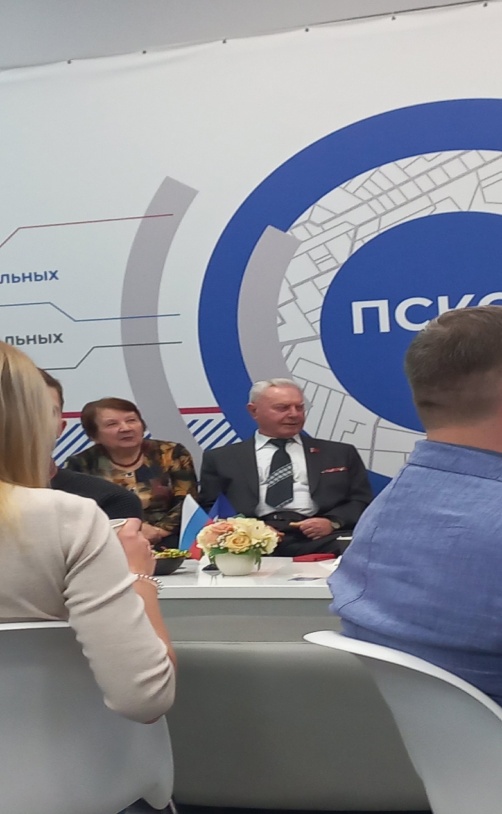 В рамках года Семьи, в Штабе общественной поддержки, состоялся Российский  семейный квартирник, на котором присутствовали и  представители партии СР.  Интересные, дружные семьи  Псковской области стали героями встречи . Семьи,  в которых несколько поколений работают в одной сфере деятельности, передавая свои знания, опыт и лучшие традиции из поколения в поколение. Трудовые династии врачей, педагогов, спортсменов, творческие семьи, хранят верность избранному призванию и гордятся своим делом. Семьи, в которых хранят  историю, рассказывают детям о судьбах предков, чтут и  ценят семейные традиции и нравственные устои. 
Для нашей страны и всего российского общества  сейчас это особенно  дорого, и крайне значимо!
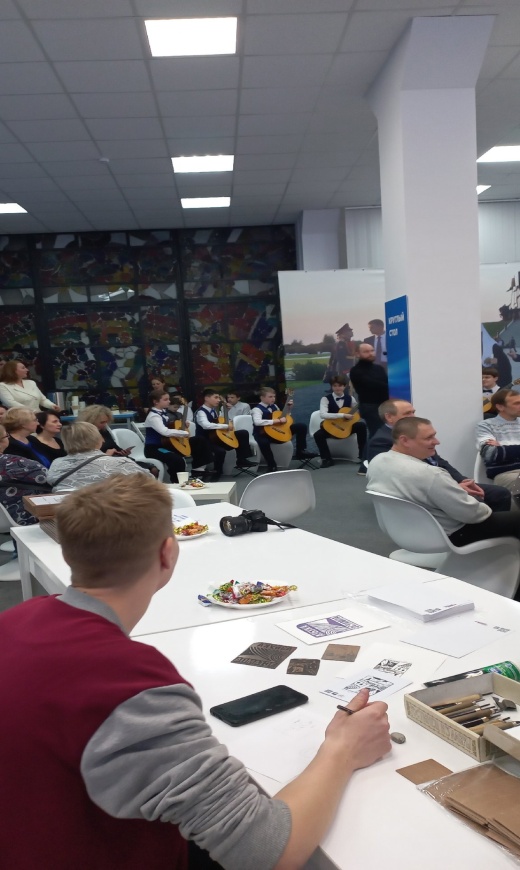 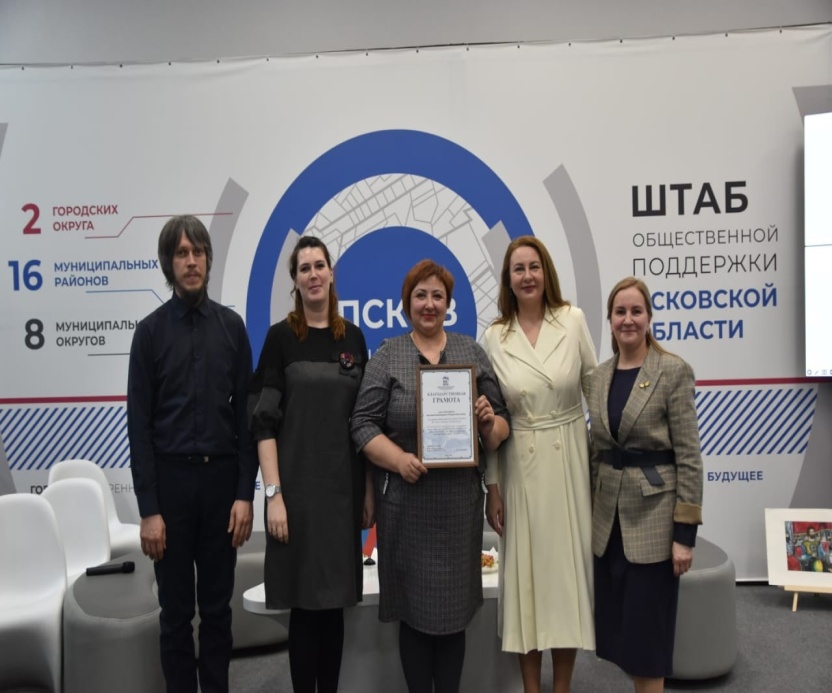 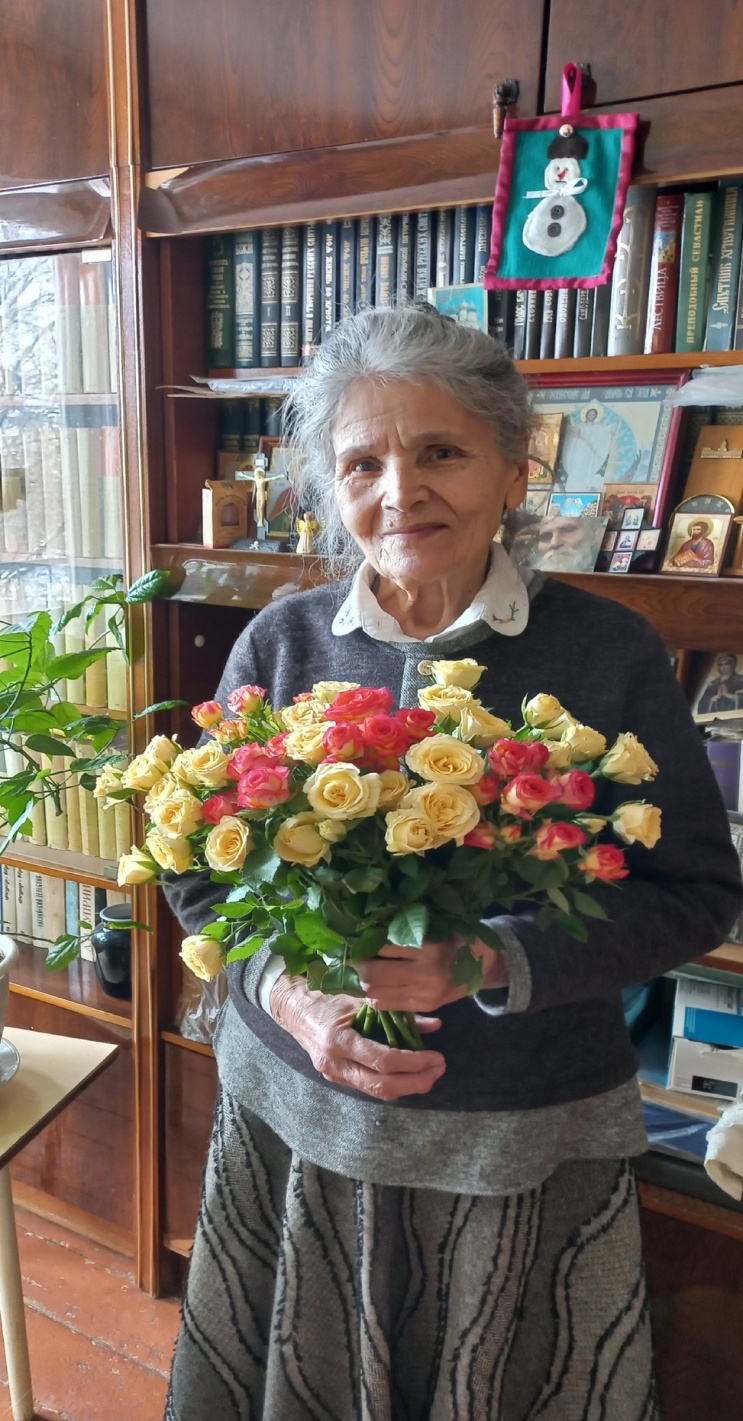 ЮБИЛЕЙ  85 лет!
8 февраля с восьмидесятипятилетним  юбилеем поздравил депутат Псковской городской думы Виталий Владимирович Федоров старейшего работника Псковского завода радиодеталей, работника легендарного 20 цеха, ребенка войны Власову Анастасию Ивановну.
Анастасия Ивановна родилась в 1939 году, в городе Кирове. 
Прошла достойный трудовой путь. Будучи еще школьницей  работала на производстве местного предприятия по производству пулеметных лент, позже после обучения в Москве ,она стала специалистом по первым в стране компьютерам  –табуляторам. По приезду в Псков работала в 20 цехе Псковского радиозавода. Имеет звание Ветерана труда и почетные грамоты руководства предприятия. Ее портрет всегда висел на доске Почета радиозавода. 
Доброго здоровья и долгих лет жизни желаем Анастасии Ивановне!
18 февраля  депутат Псковской городской Думы В.В.Федоров принял участие в  установочной  встрече актива партии СР в региональном офисе. Участники поделились своими идеями , спланировали мероприятия на ближайшее время. Все настроены на продуктивную работу и активное участие в общественно- политической жизни города.
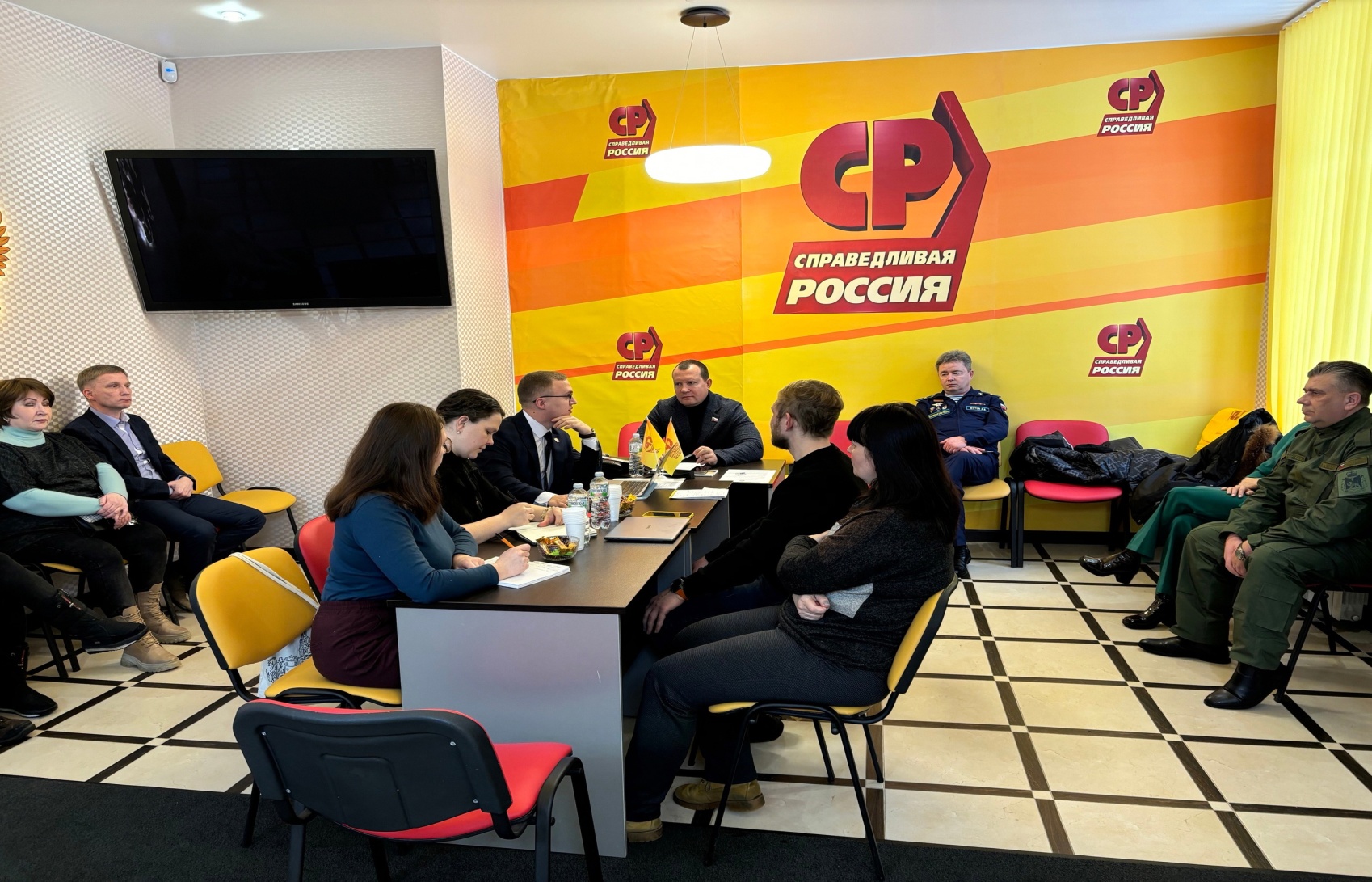 Выбранная дата связана с событием, произошедшим 10 марта 1720 года. В этот день Петром I был подписан первый в России государственный акт — «Генеральный регламент или Устав». Он определил основы организации государственного управления в стране и ввёл во всех государственных органах власти архивы и государственную должность актуариуса (архивариуса).
10 марта День архивов в России. 

Депутат Псковской городской Думы В.В.Федоров поздравил работников Архива крупного Псковского предприятия с профессиональным праздником.
Под руководством депутата ГД от СР за правду В.В.Федорова была отремонтирована и приведена в порядок стела, где покоится прах 30 000 советских военнопленных погибших в концлагерях в годы оккупации г.Пскова фашистскими захватчиками.
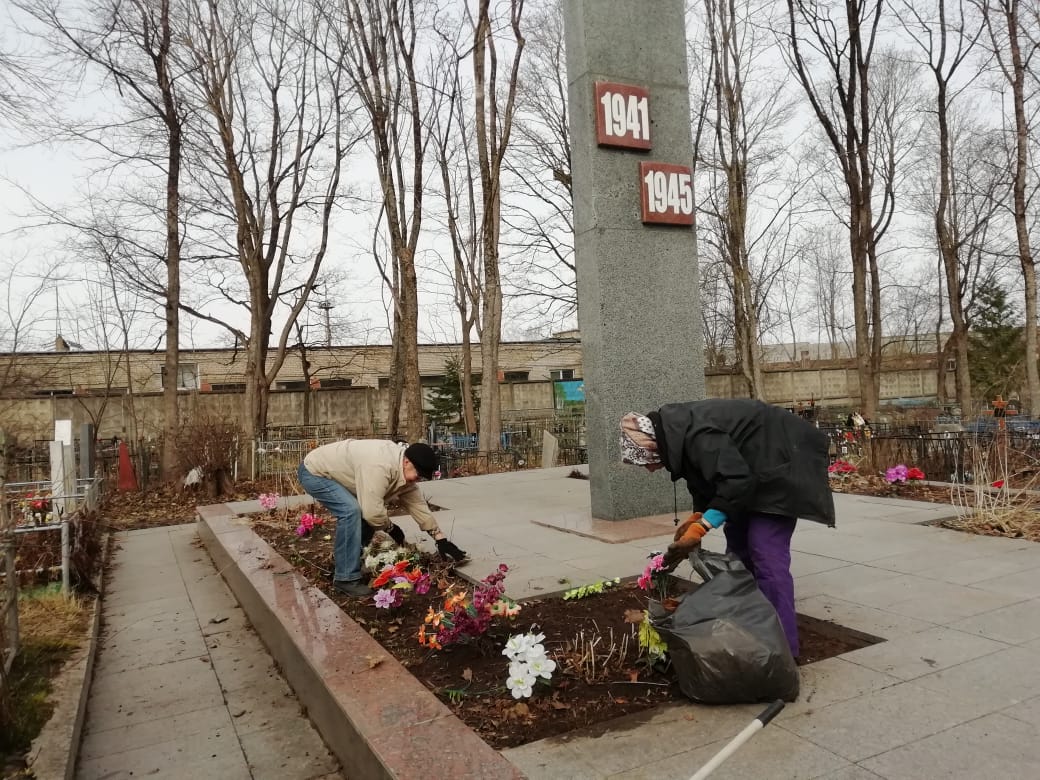 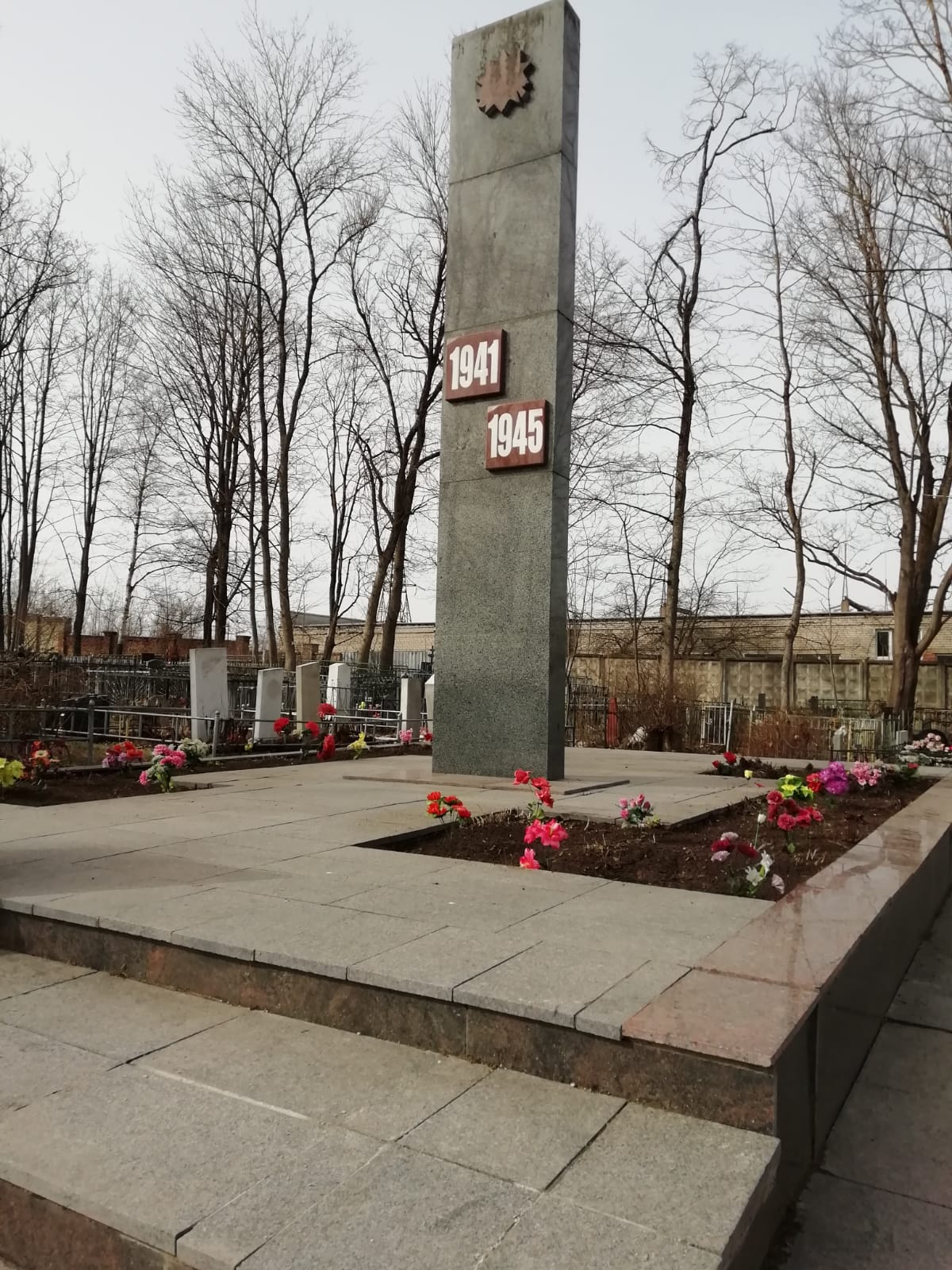 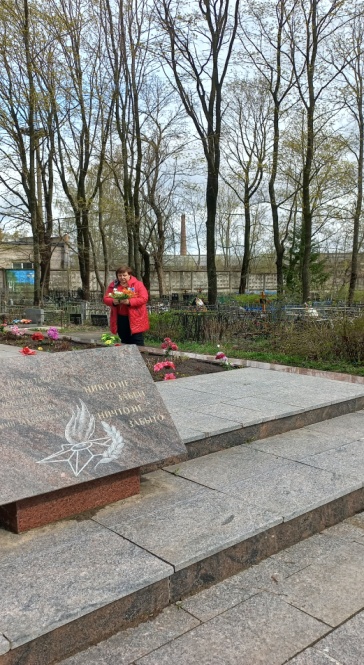 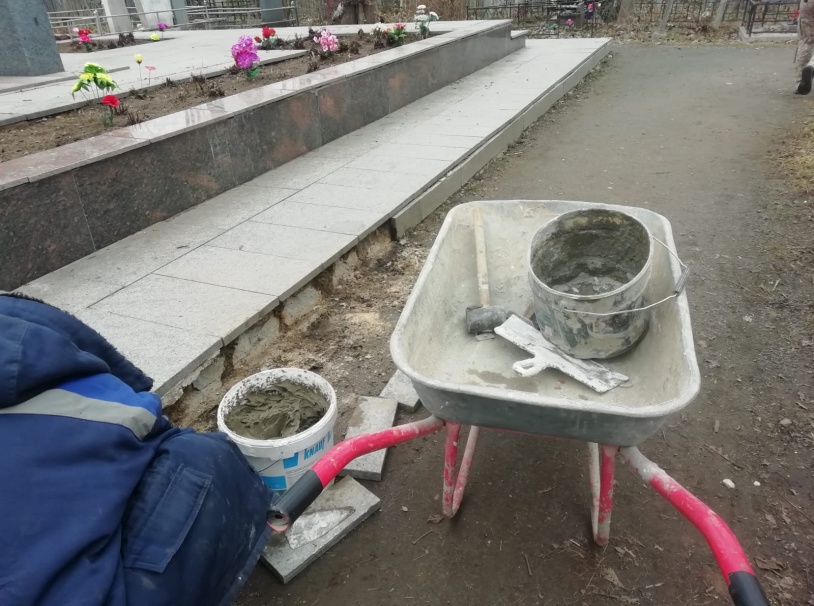 При поддержке депутата городской Думы от СР за правду Федорова В.В., 19 мая 2024г. команда воскресной школы храма Н.Чудотворца в Любятово приняла участие во вторых Веселых Стартах Дружбы между воскресными школами четырех храмов города.
II Веселые Старты Дружбы 19.05.24
При содействии депутата городской  Думы Федорова В.В., 8 июня АНО «Центр содействия переселению "Соотечественник"  организовал поездку в Пушкинские Горы на праздник поэзии, участников Государственной программы по переселению соотечественников, недавно переехавших в Псковскую область из Латвии, Эстонии, Украины, Туркменистана, Казахстана, Узбекистана.
При поддержке депутата городской Думы от СР за правду Федорова В.В, 24 июня 2024 г. состоялся спортивно-духовный праздник «Троицкие старты»
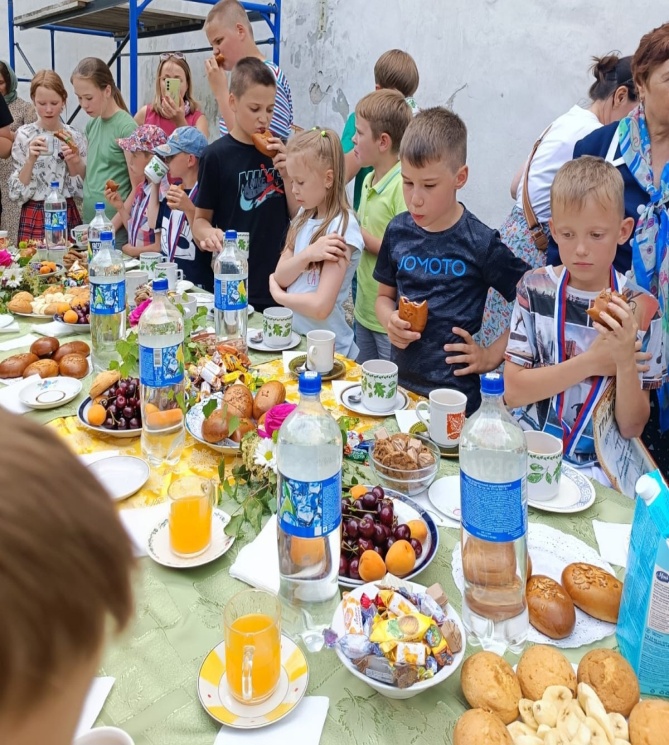 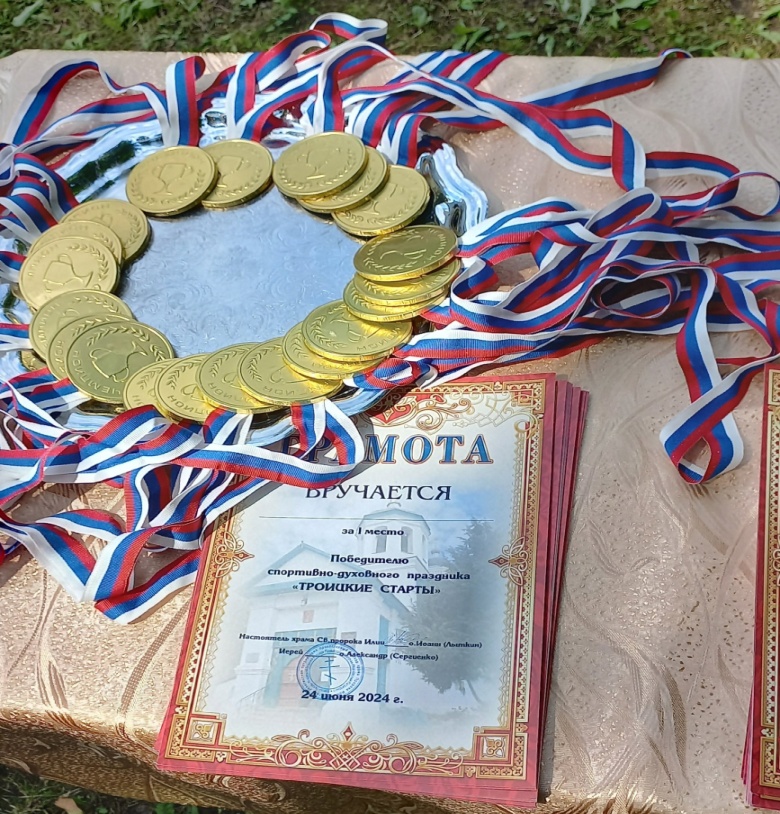 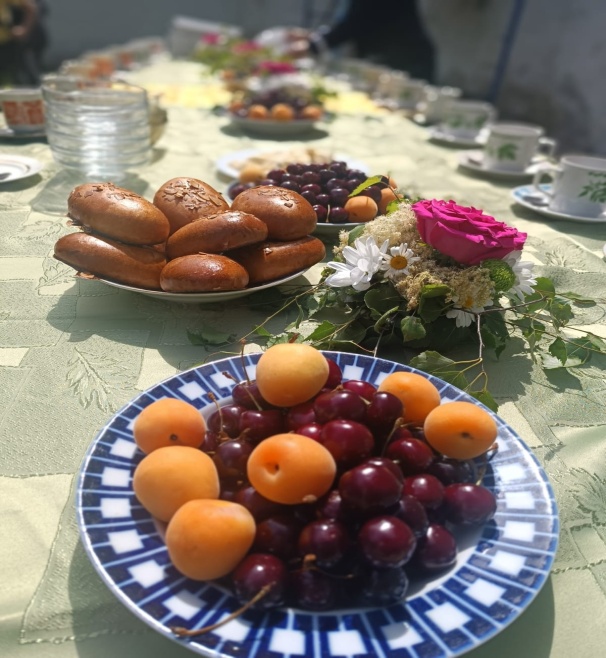 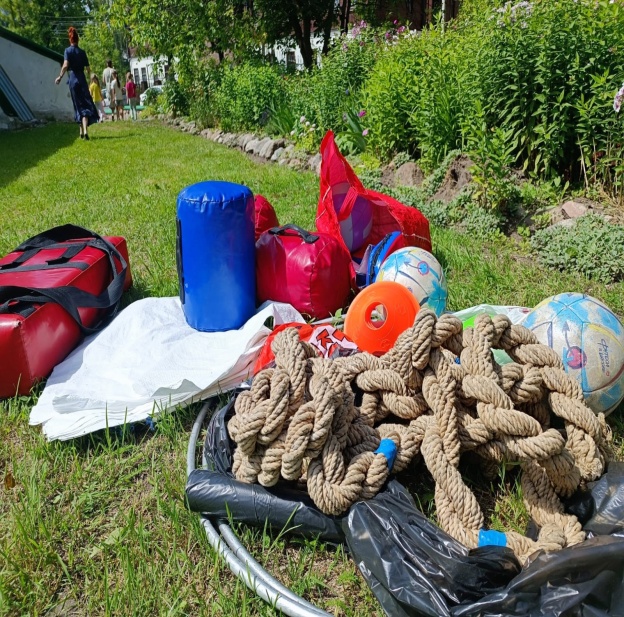 Июнь 2024г.
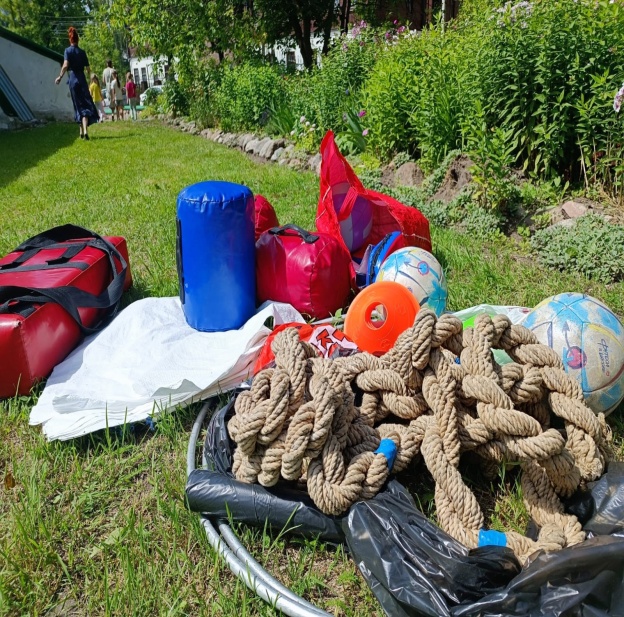 Из перечня актуальных проблем на 2024г.-2027г. по округам ,на основании предложений депутата  Псковской городской думы  и избирателей.
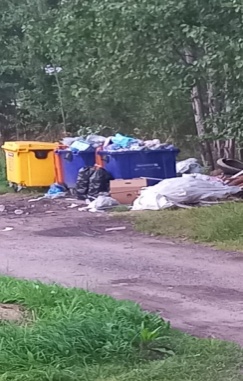 26 июня 2024г. с участием депутата В.В.Федорова состоялся круглый стол ,организованный «ПЛН» FM»,с участием региональных партий. В центре внимания  муниципальные выборы.
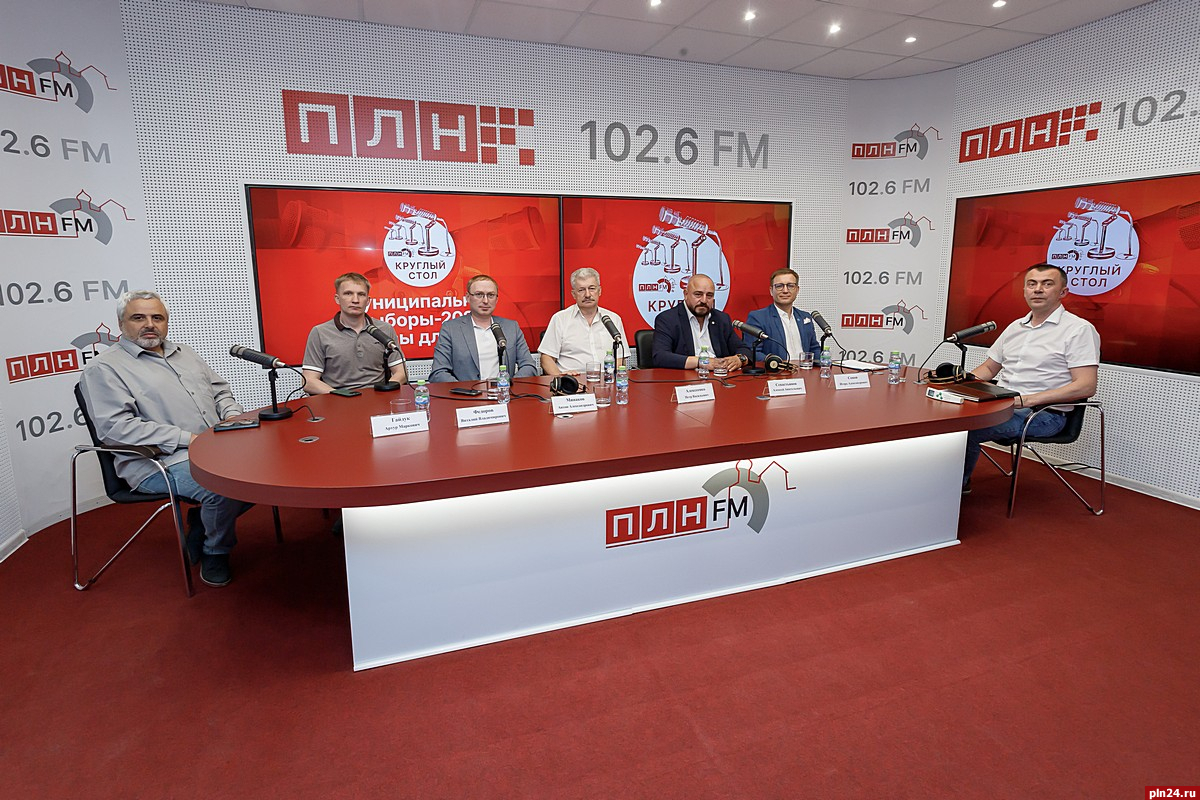 9 июля 2024г. участие в проведении занятия образовательного курса для депутатов Псковской городской Думы седьмого созыва и их помощников, по повышению уровня знаний и компетентности  в создании и ведении акаунтов в ВК, создание контента для страниц и пабликов. Докладчик  Потапова Снежана  Евгеньевна, начальник отдела по взаимодействию со СМИ аппарата Псковской городской Думы.
23 июля 2024 года  депутат ГД от СР за правду В. В. Федоров поздравил с ЮБИЛЕЕМ заслуженного  работника электронной промышленности Псковской области Н.В.Мухину. Пожелал ей здоровья, радости и  сохранения активной жизненной позиции. С 1979 года Нина Викторовна начала свою трудовую деятельность на Псковском заводе радиодеталей и вот уже 45 лет продолжает на нем трудиться. Многие годы она возглавляет Профсоюзный комитет предприятия. Профсоюз радиозавода является одним из крупных среди предприятий города Пскова.
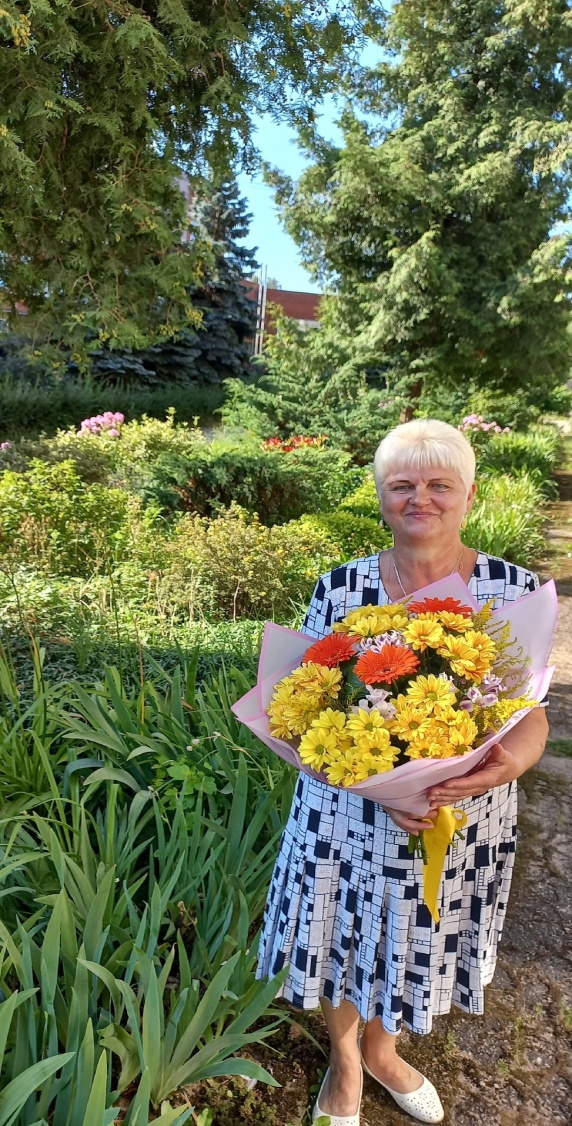 При содействии                                                             Оказана помощь бойцам в                                                                                                    депутата                                                                          зоне СВО совместно с ВООВ         Городской Думы                                                               «Боевое братство»В.В.Федорова,                                                                    организована помощь  группе волонтеров ПРОО «Аль Т»
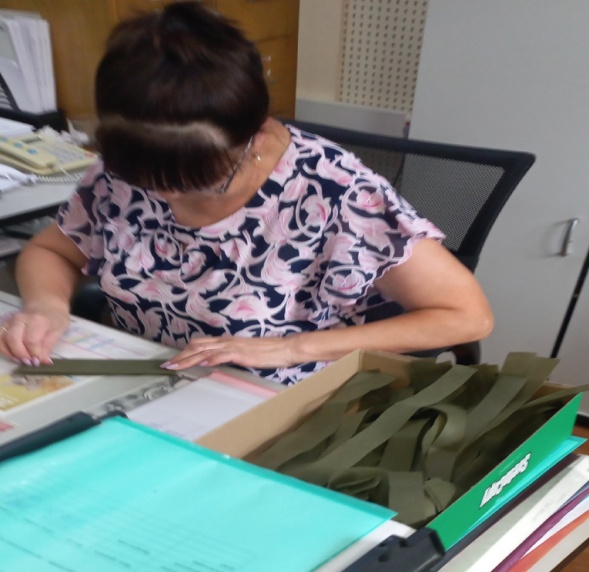 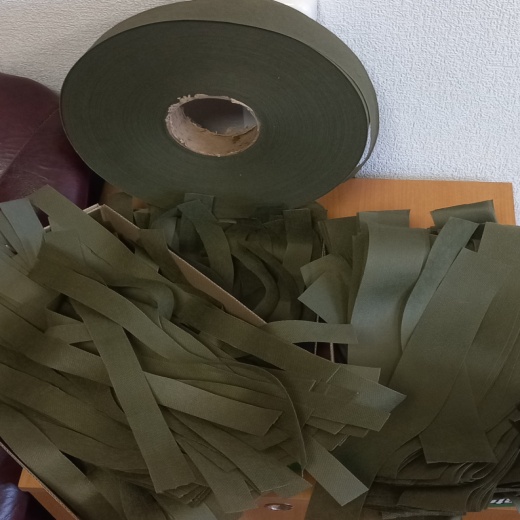 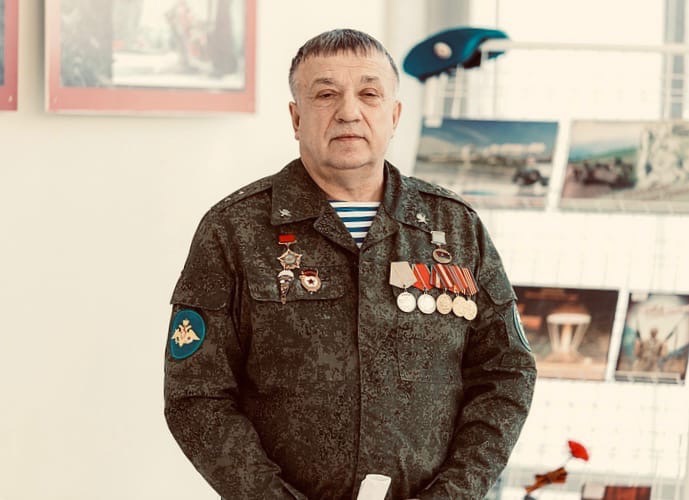 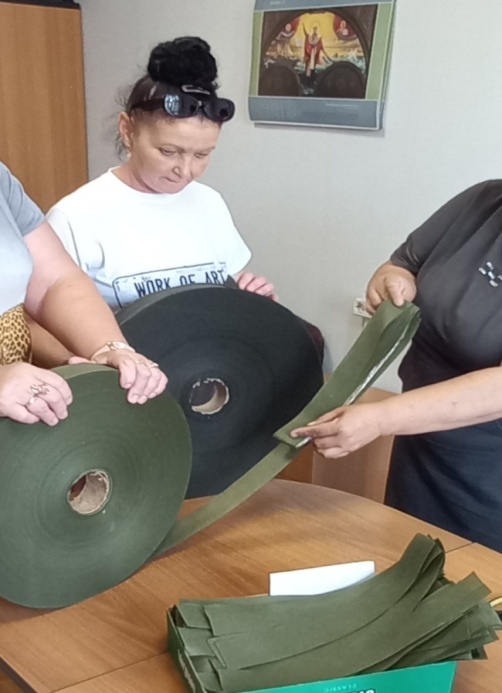 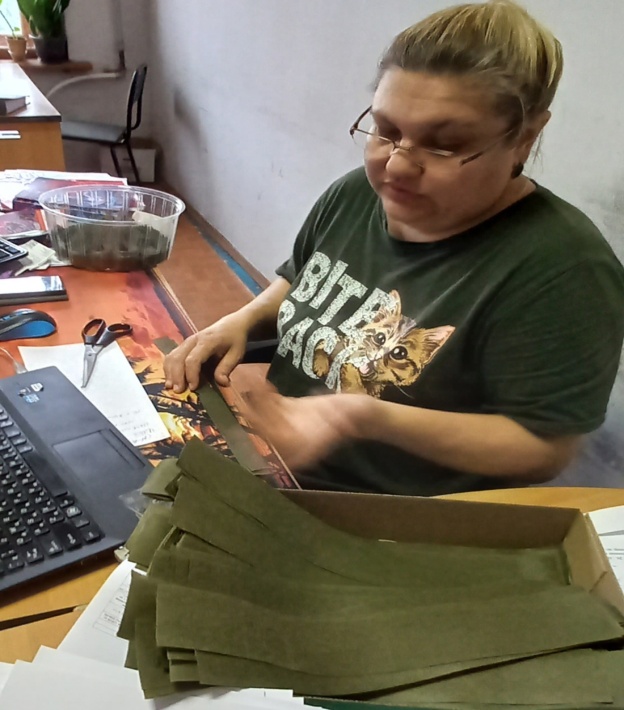 При содействии депутата Городской Думы В.В.Федорова для детей и подростков  в микрорайоне Любятово была организована и проведена встреча-лекция с сотрудником управления пожаротушения МЧС Псковской области.
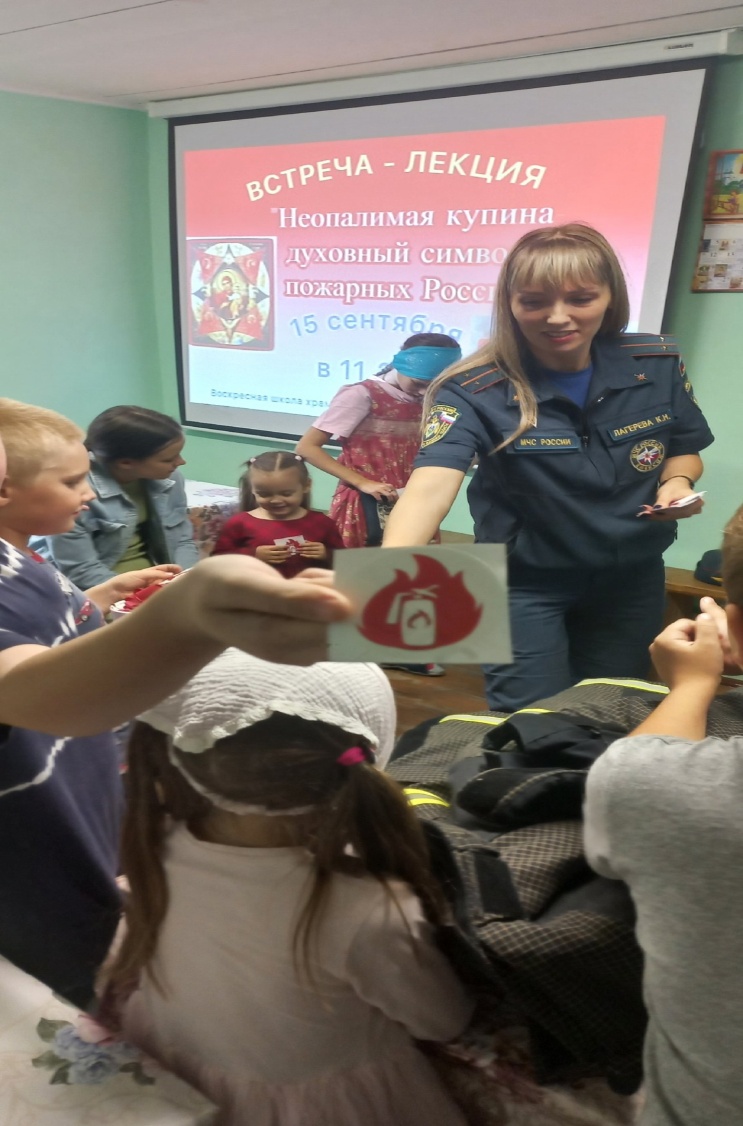 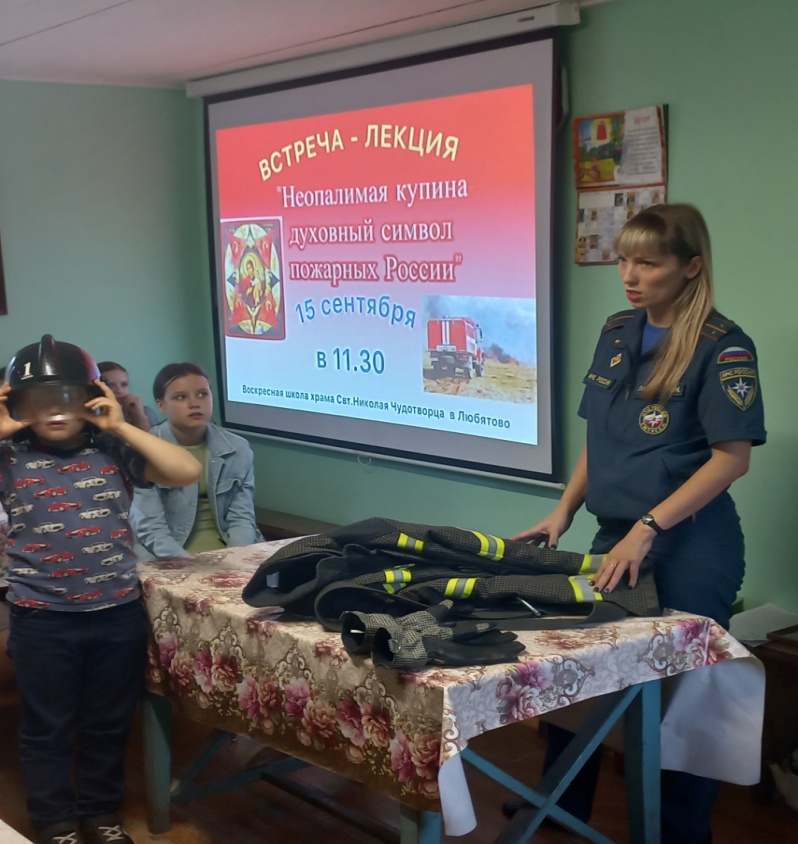 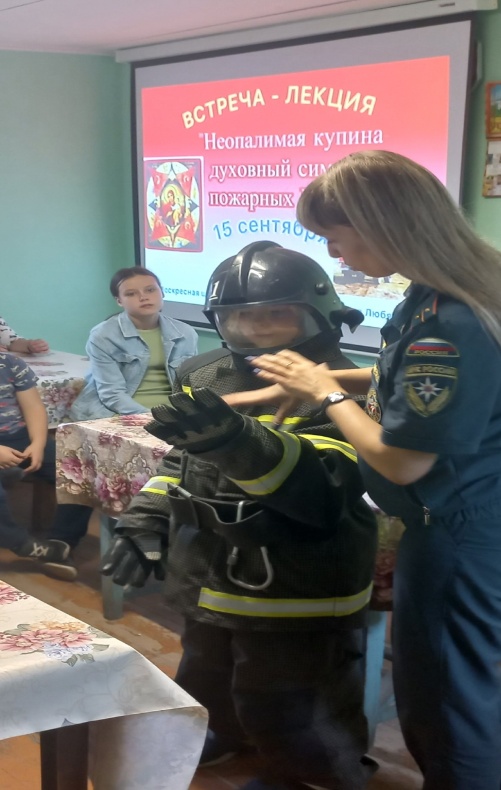 Активное содействие в мероприятиях, посвященных Дню пожилого человека оказал депутат городской Думы  Федоров Виталий Владимирович.
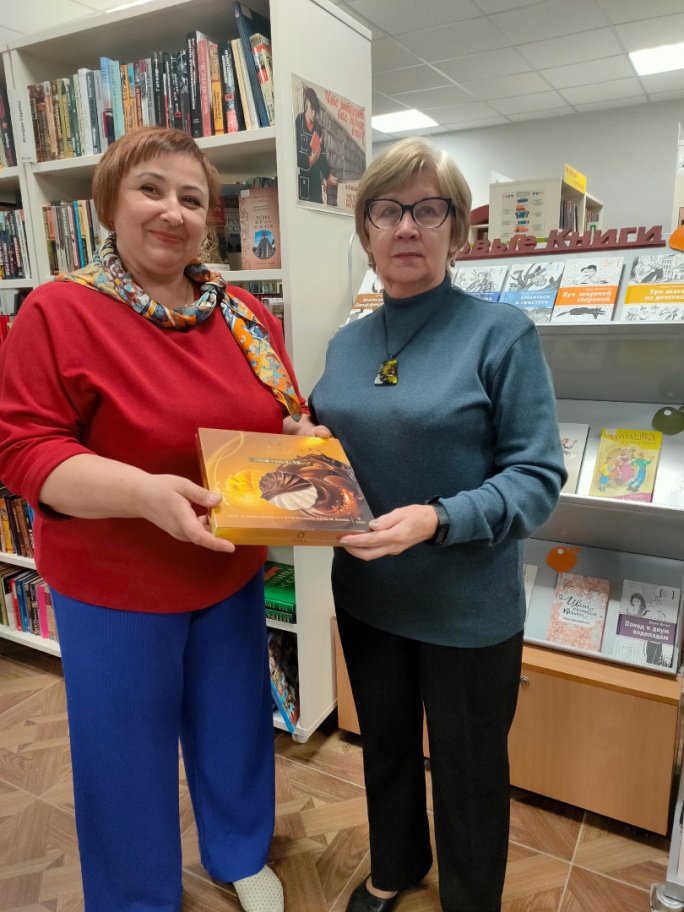 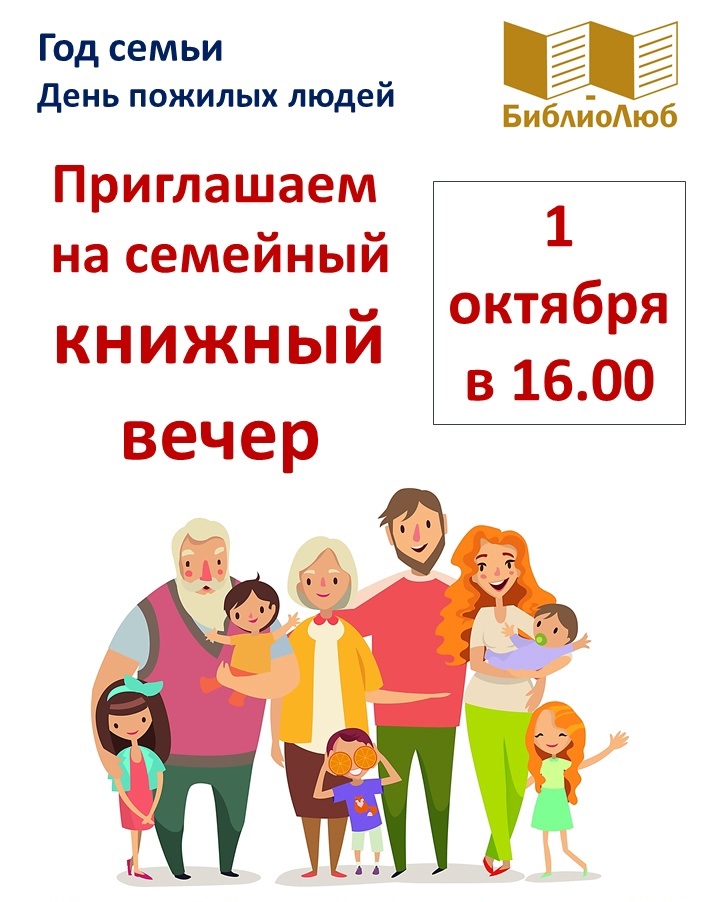 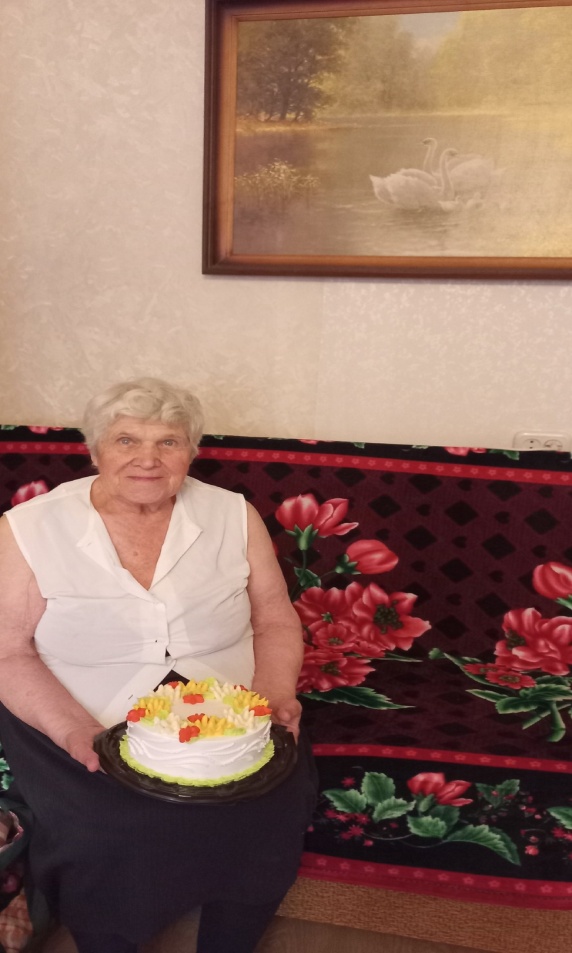 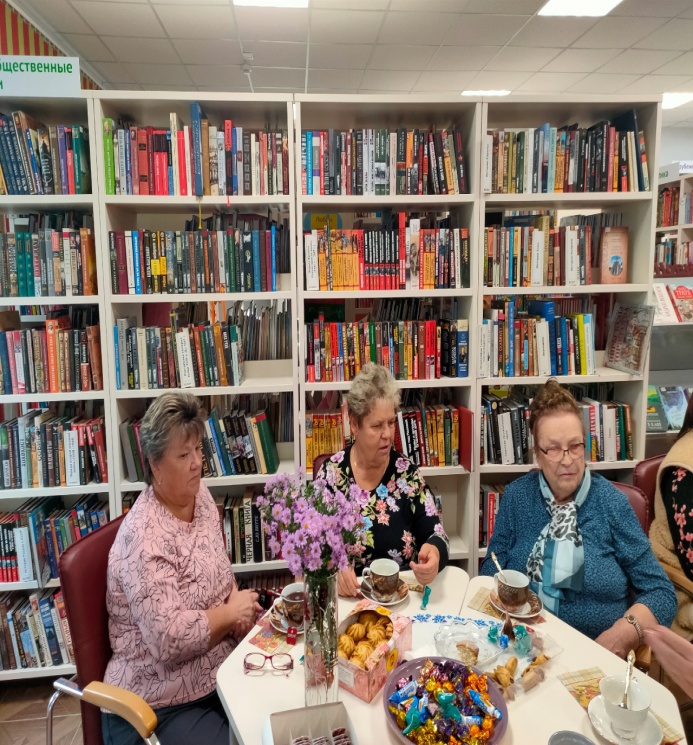 16 октября 2024года приняли участие в обучение депутатов и помощников по теме  «Инициативное проектирование» 16.10.2024г.
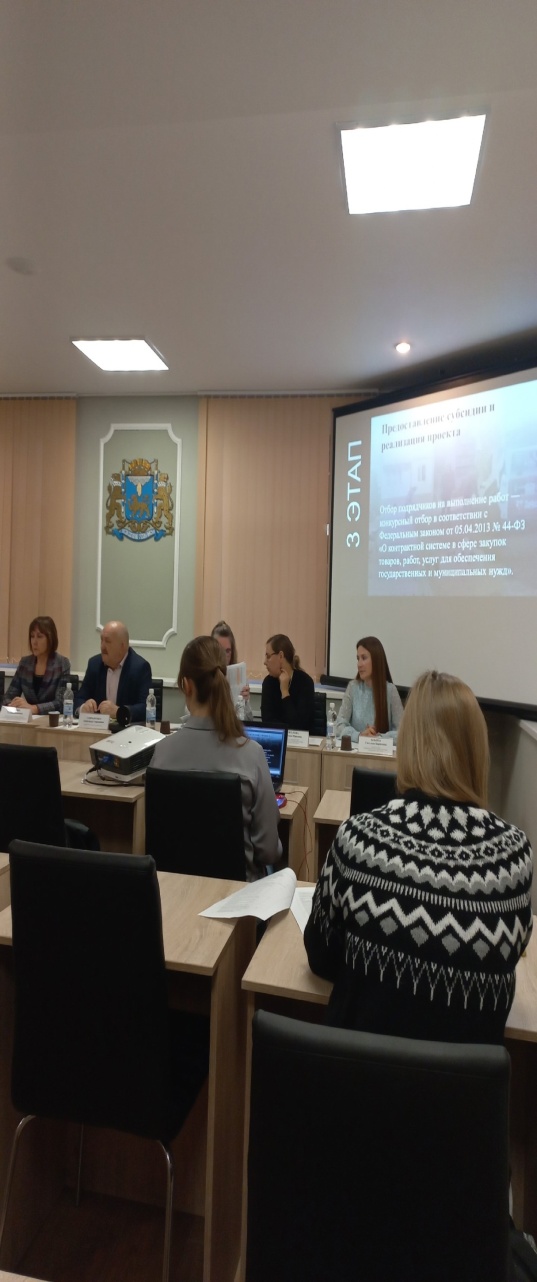 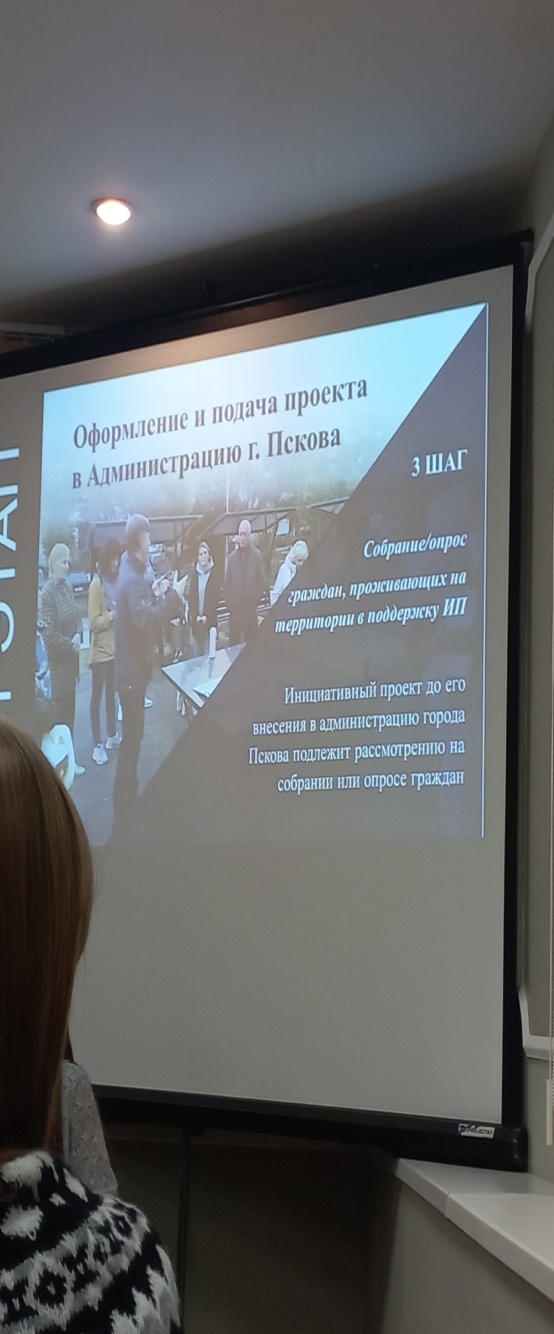 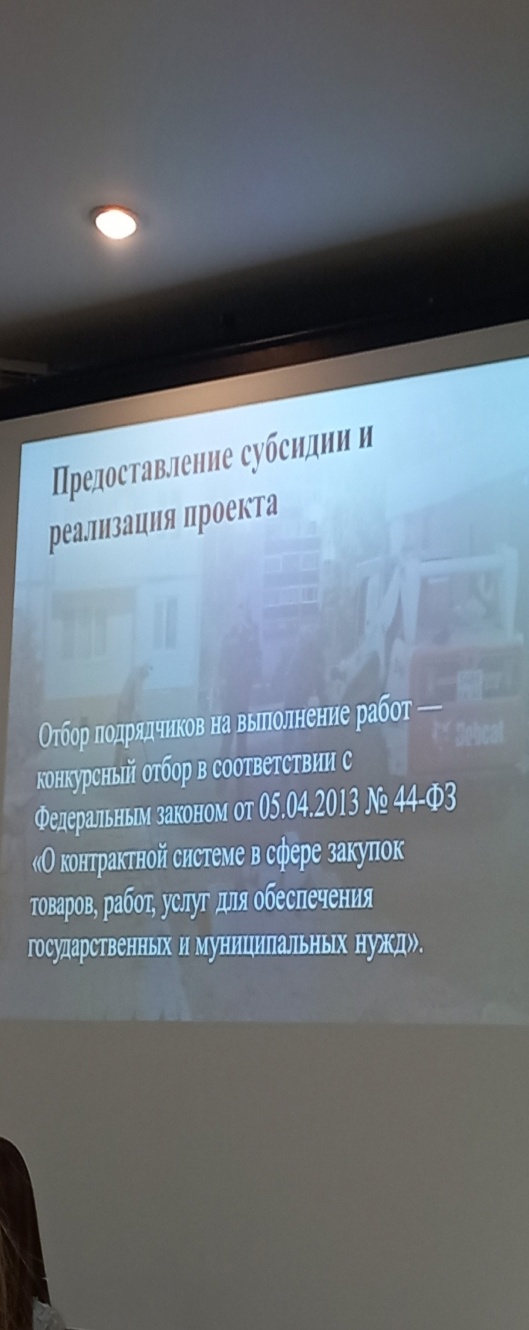 При поддержке депутата В.В.Федорова в октябре 2024г. оказана помощь в организации доставки и колки дров  малоимущим семьям
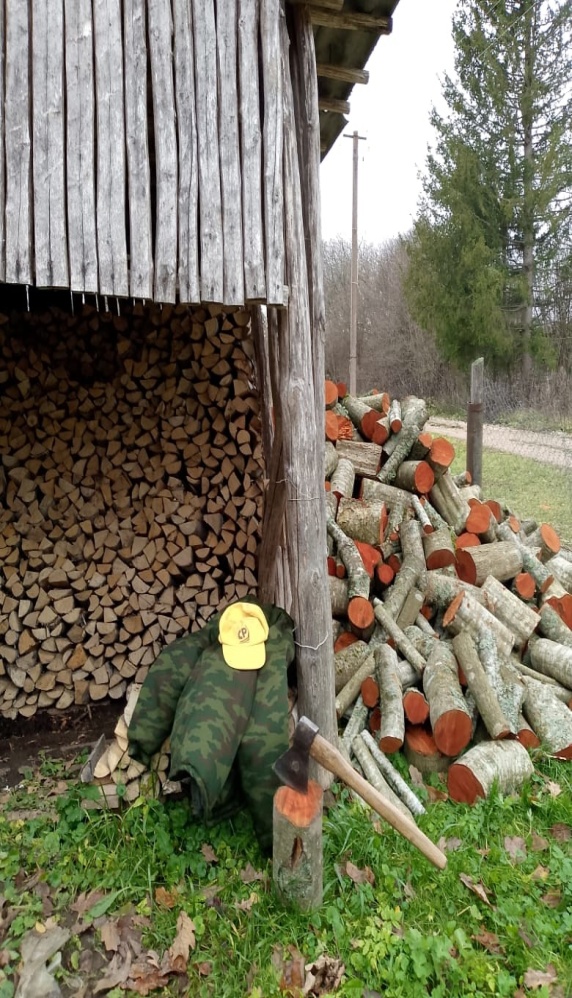 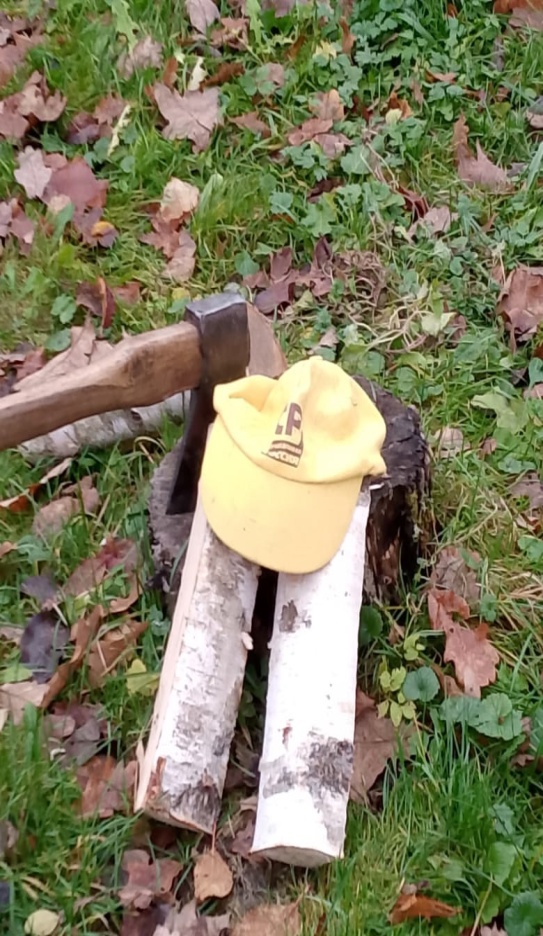 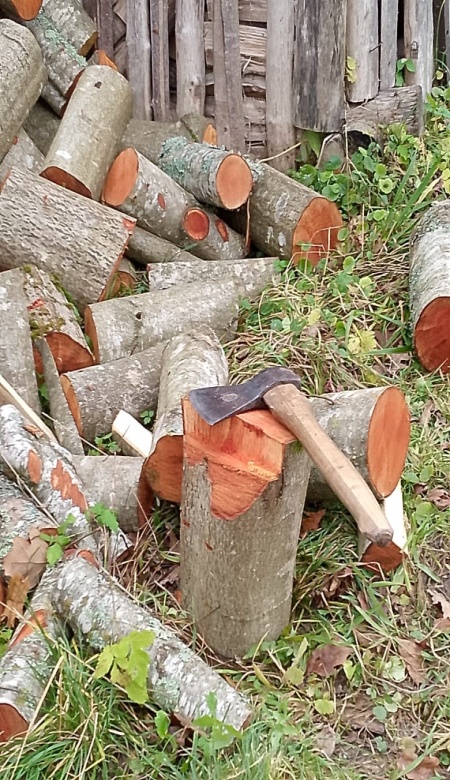 При поддержки  депутата городской Думы Федорова В.В.  в  течение года, проводятся на «ЭКОбазе Псков» экскурсии для детей и взрослых, по основам раздельного сбора отходов дома и на работе.
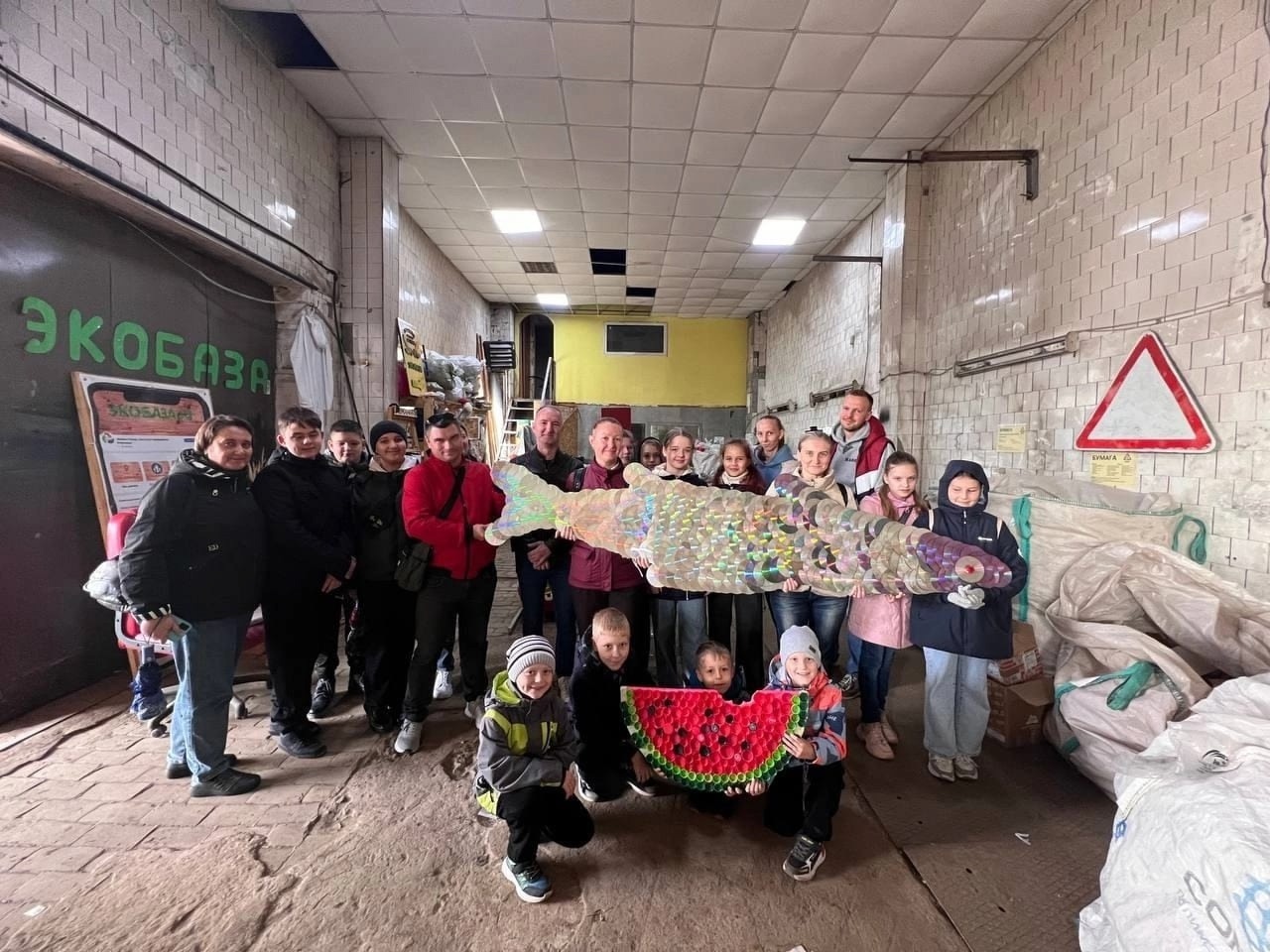 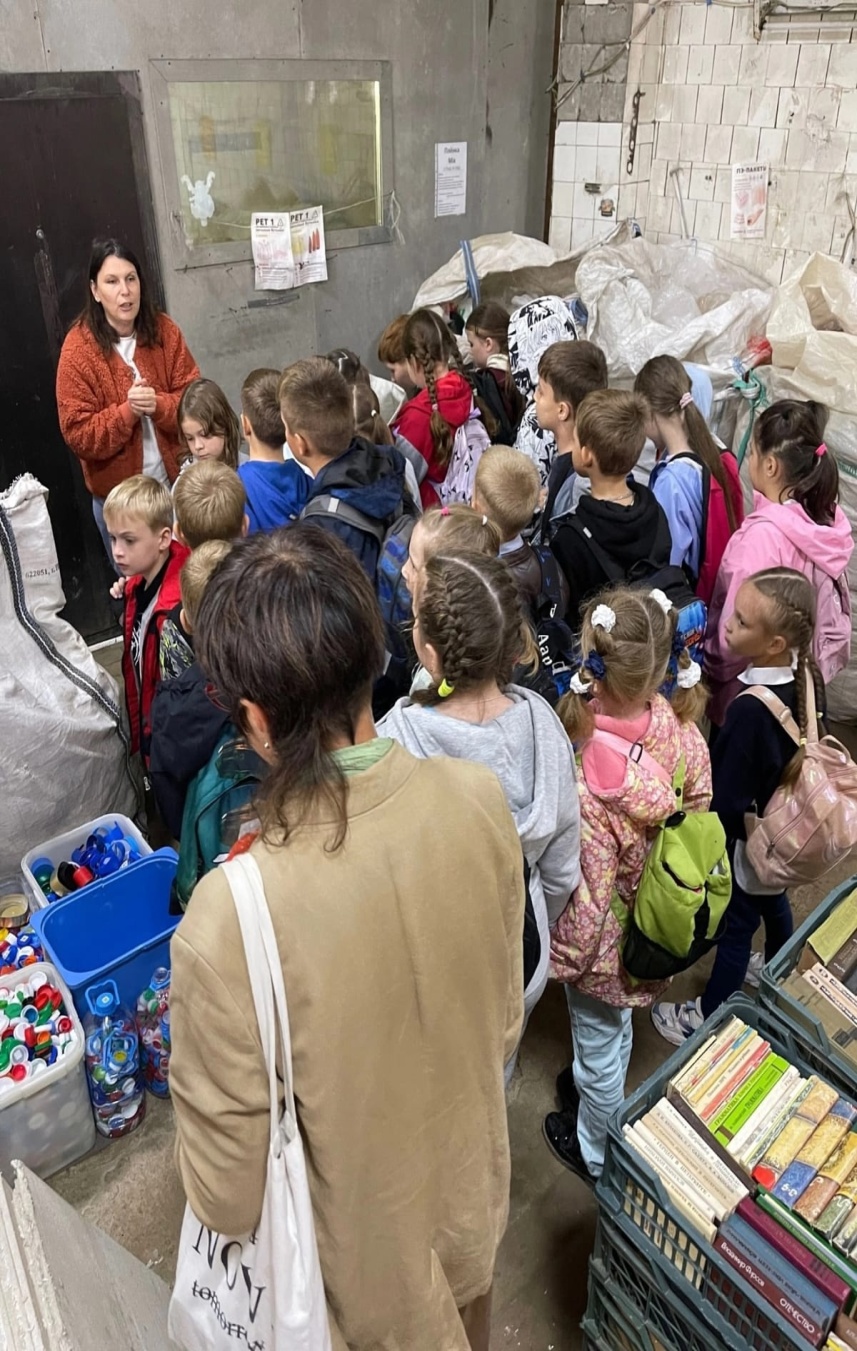 7 ноября при содействии депутата городской Думы В.В.Федорова состоялась творческая встреча с почетным гражданином города Пскова Николаем Михайловичем Мишуковым, поэтом и композитором, созидателем музыкального достояния Псковщины, подвижником в служении народному творчеству и искусству. На встрече присутствовали представители культуры, учащиеся и жители города Пскова и Псковского р-на.
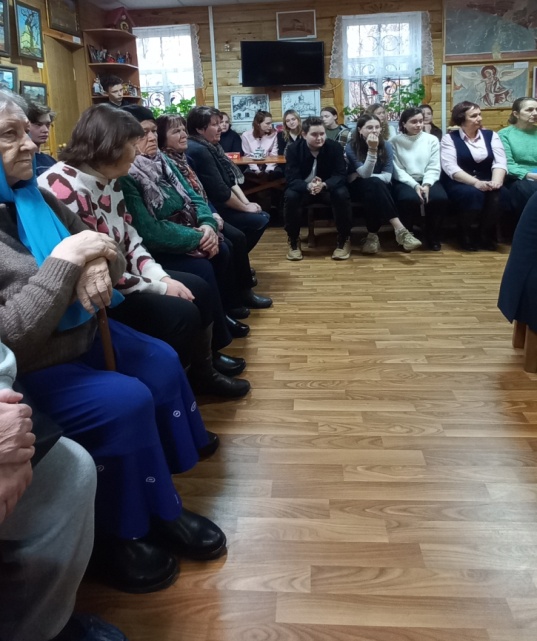 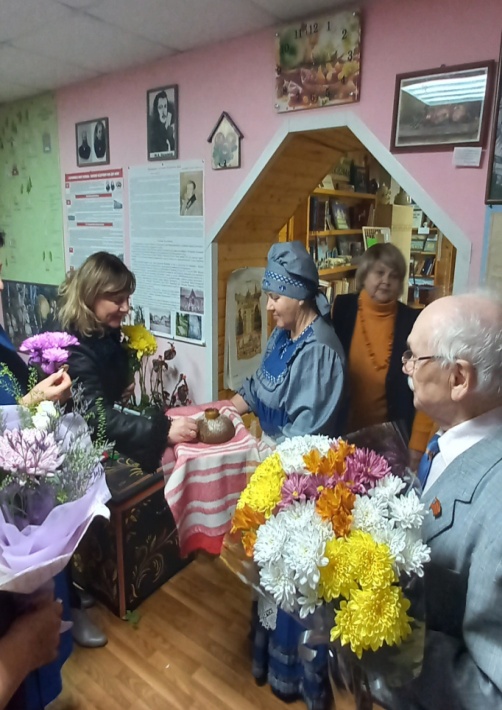 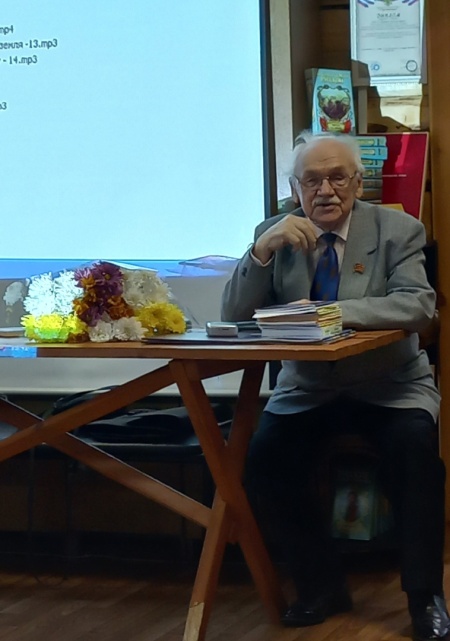 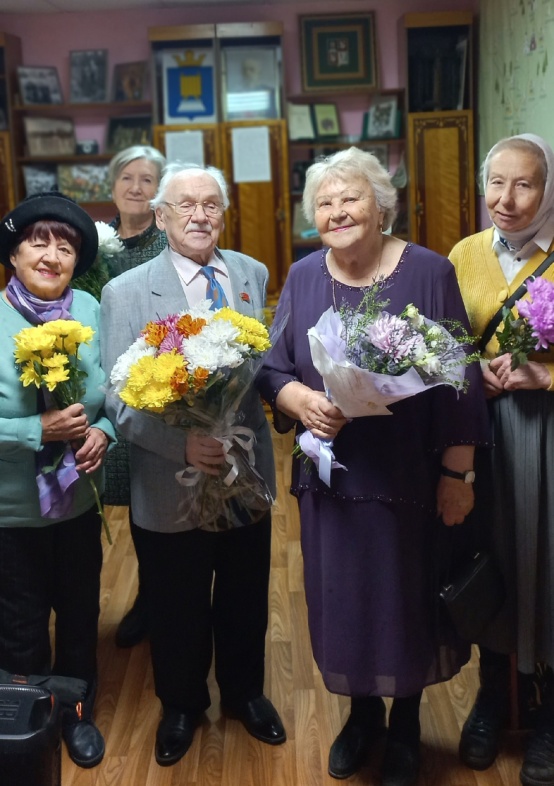 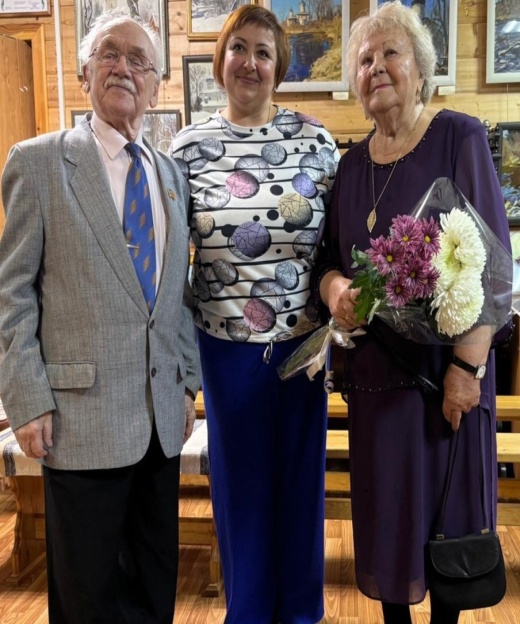 С 85-летием Евгению Ивановну поздравил депутат городской Думы В.В.Федоров. Евгения Ивановна Ткачева родилась 15 ноября 1939 года, в деревне Тешково Псковского района, в многодетной семье.Евгения Ивановна ребенок войны, она хорошо помнит, как в родную деревню пришли фашисты и сожгли ее, как жили они с мамой в землянке и умирали от голода. Поэтому, повзрослев, сделала важный выбор и посвятила себя ответственной и благородной профессии. Евгения Ивановна стала детской медицинской сестрой. Медсестра – это не только профессионал лечебного дела, это еще и специалист, который ухаживает и оберегает пациента, особенно маленького.Терпеливая, добрая, ответственная, милосердная, до самого преклонного возраста Евгения Ивановна оставалась верна своему делу.
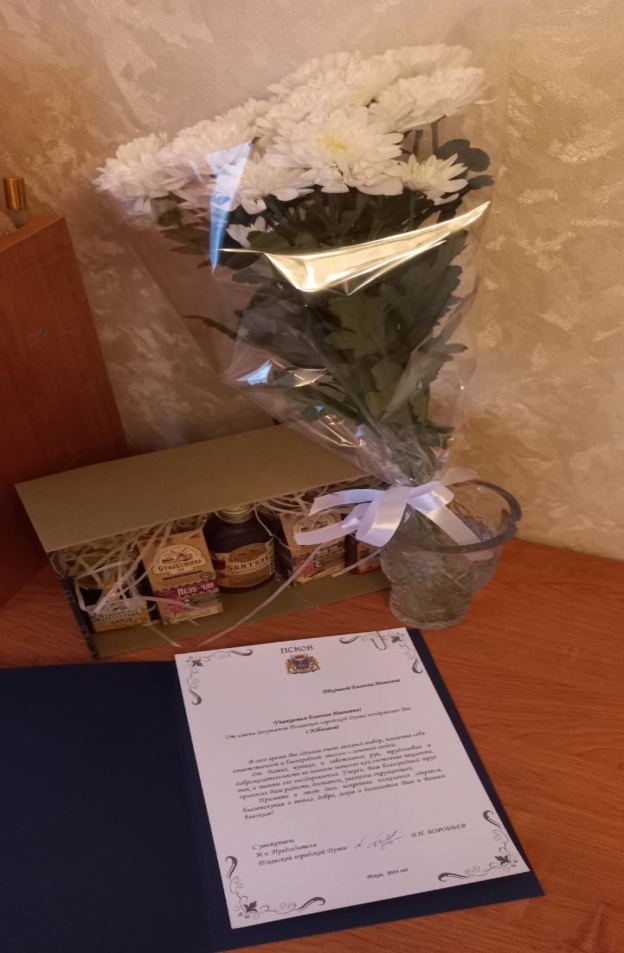 От имени депутатов Псковской Городской Думы депутат «СР - за правду»  В.В.Федоров поздравил с Днем рождения  ветерана труда, активного общественника  Юрия Анатольевича Сергеева.
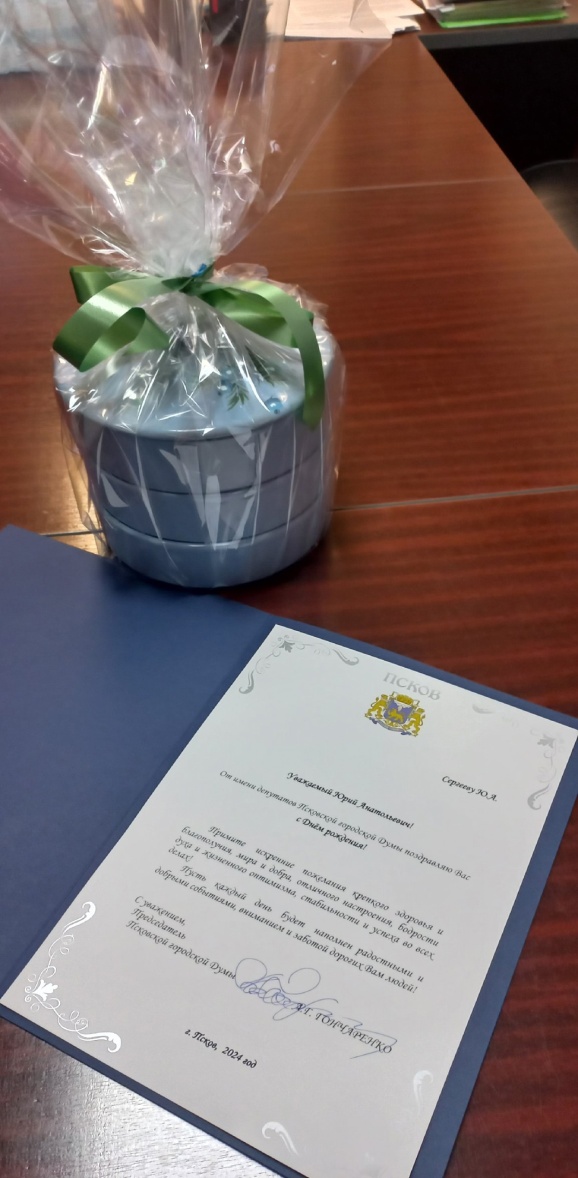 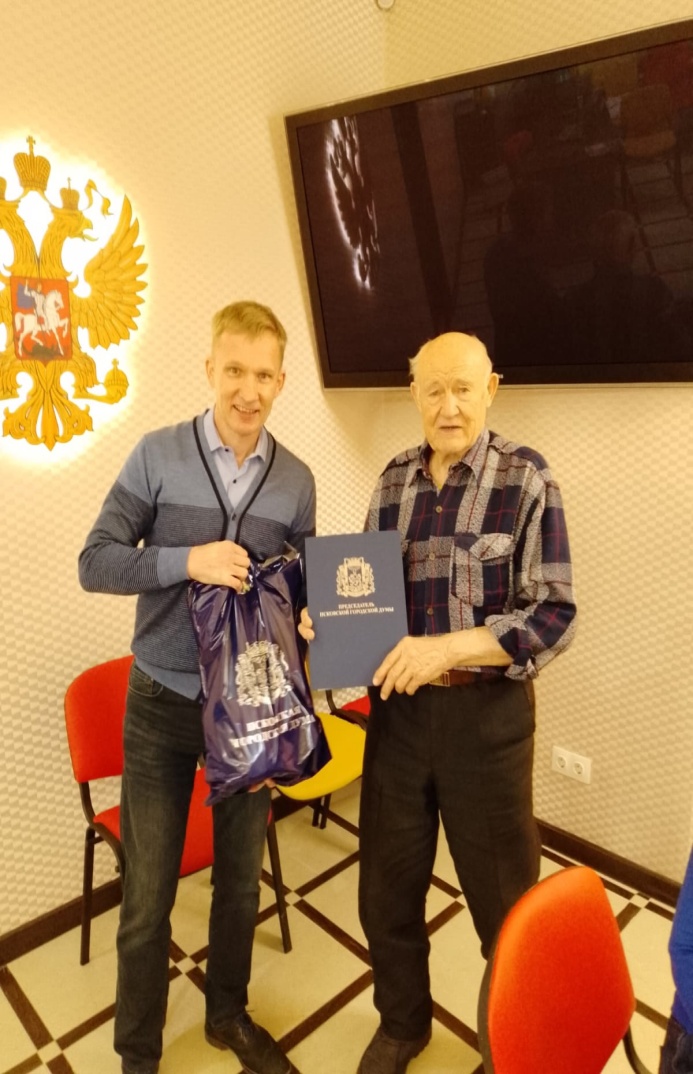 Помощник депутата Псковской Городской Думы В.В.Александрова приняла участие в патриотическом мероприятие –встрече, с бойцом СВО, которое прошло в микрорайоне Любятово.
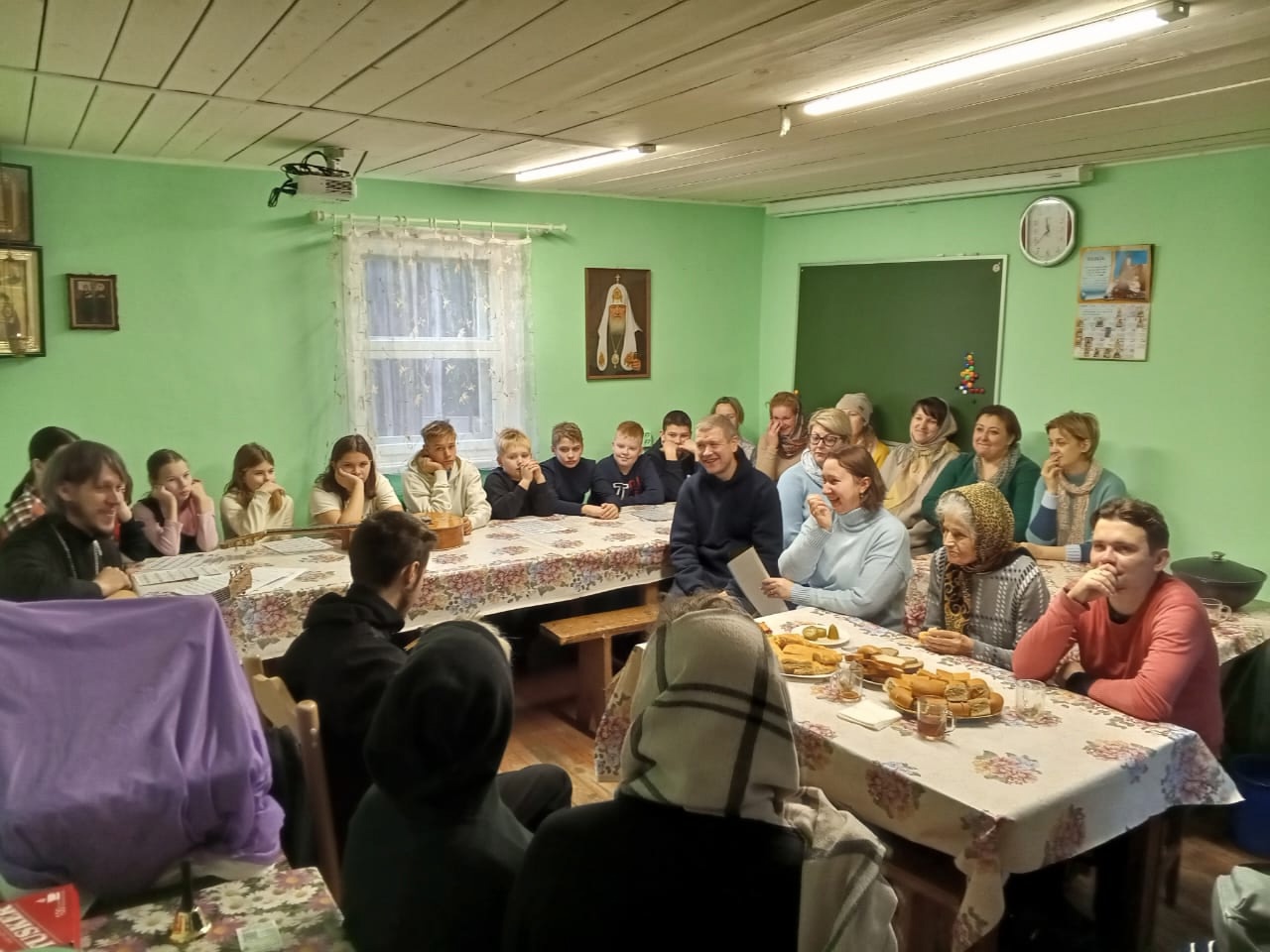 Помощь  раненым бойцам СВО , находящимся в госпитале на лечении и реабилитации. Приобретение  депутатом В.В.Федоровым костылей локтевых опорных под локоть.
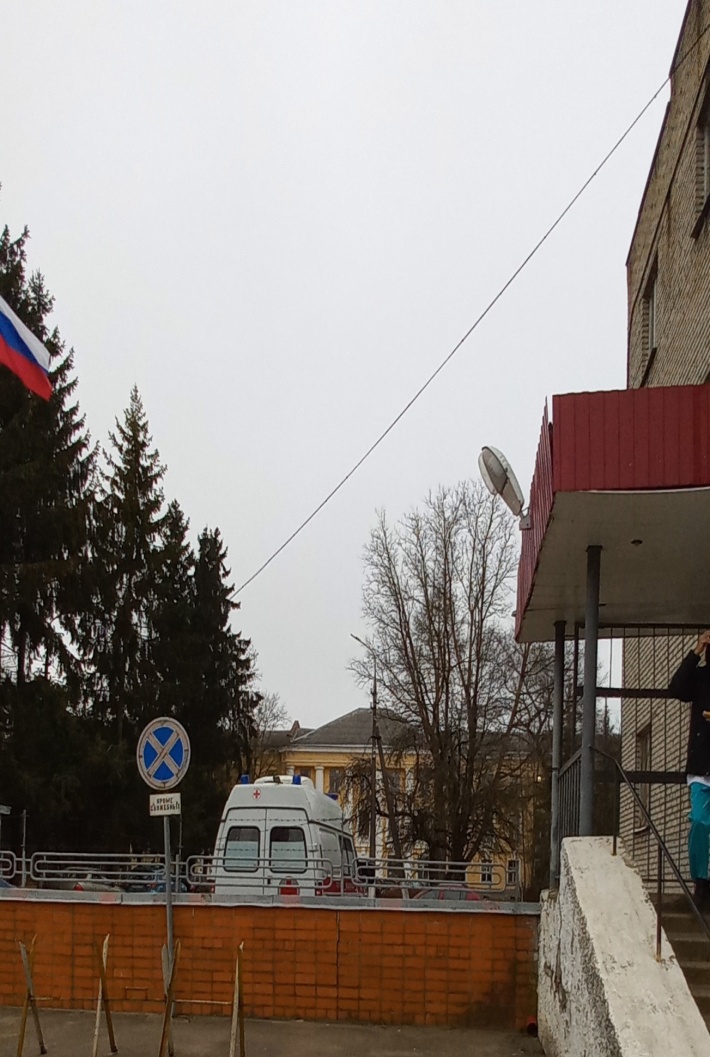 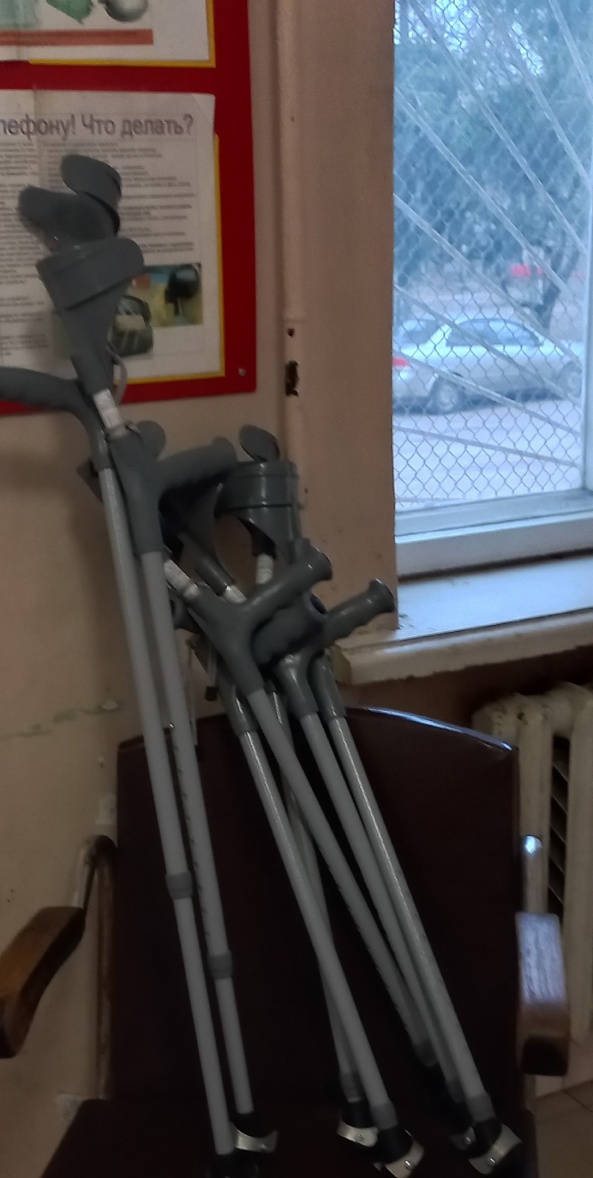 IV Карамышевские  исторические чтения «Духовно-нравственные  культурные ценности в истории Псковской земли»(Году Семьи посвящается) состоялись в Культурно-историческом центре с.Карамышево. В этом большом событии участвовали священнослужители, академики, искусствоведы, представители администрации Псковского района, культурные работники, педагоги, учащиеся ,местные жители. Выступающие делились бесценными знаниями о родной земле, продвигали ценность сохранения традиций малой родины, богатство ее истории. «Если бы в каждой волости был такой Культурно-исторический цент, Россия была бы спасена»(В.Я.Курбатов)
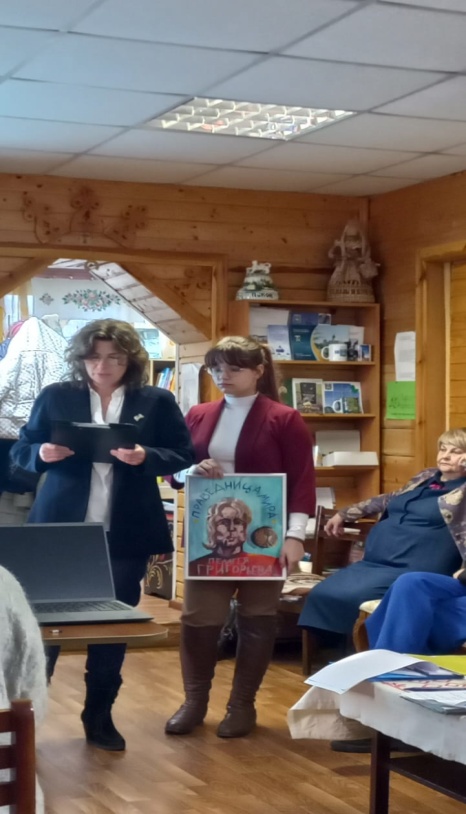 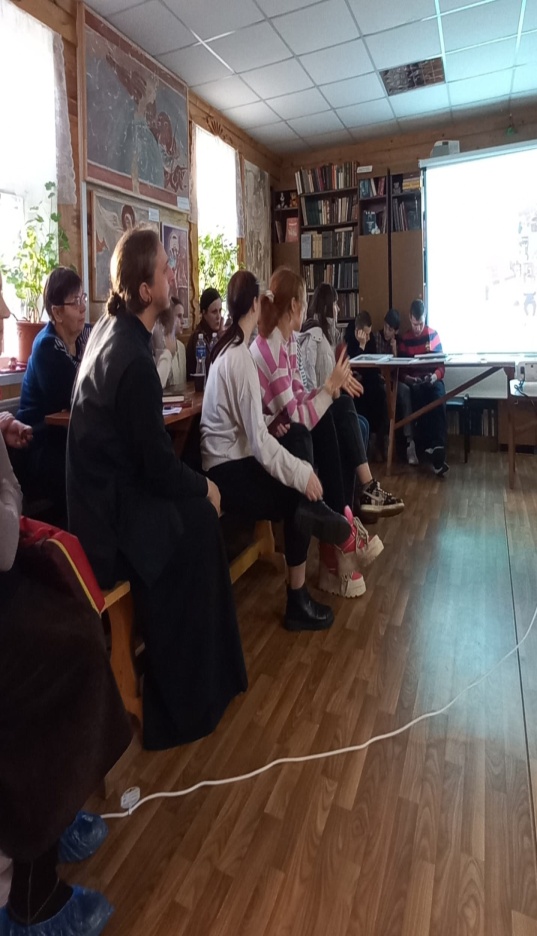 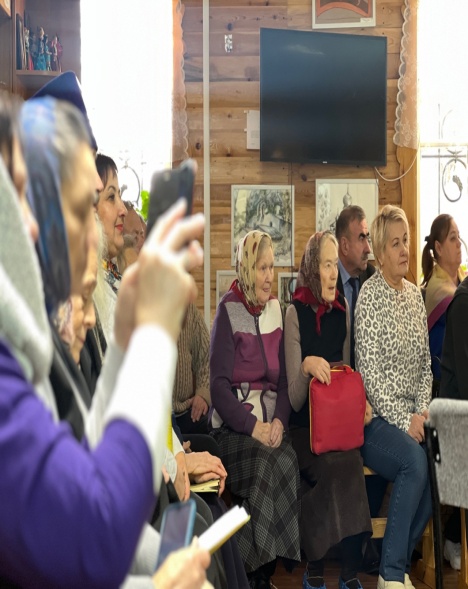